Ciné 32 - Accompagnement en collège
Novembre /Décembre 2020 
 Interventions autour des films Collège au cinéma prévus au 1er trimestre 
Billy Elliot 
Swagger
Interventions spécifiques (son, documentaire, métiers du cinéma)
 Janvier / Mars 2021
Interventions sur le court métrage (3 films du catalogue régional Pointe Courte)
 Make it Soul
Numéro Dix
Si tu veux revoir ta mère
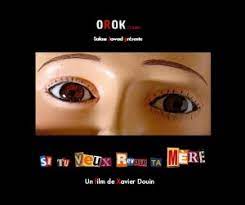 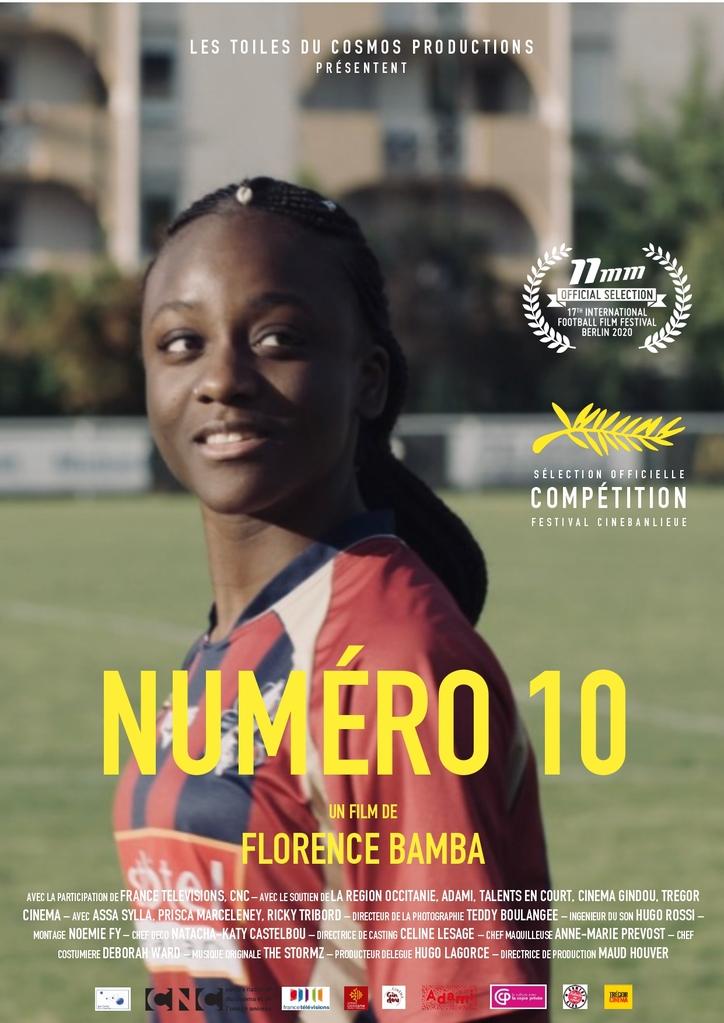 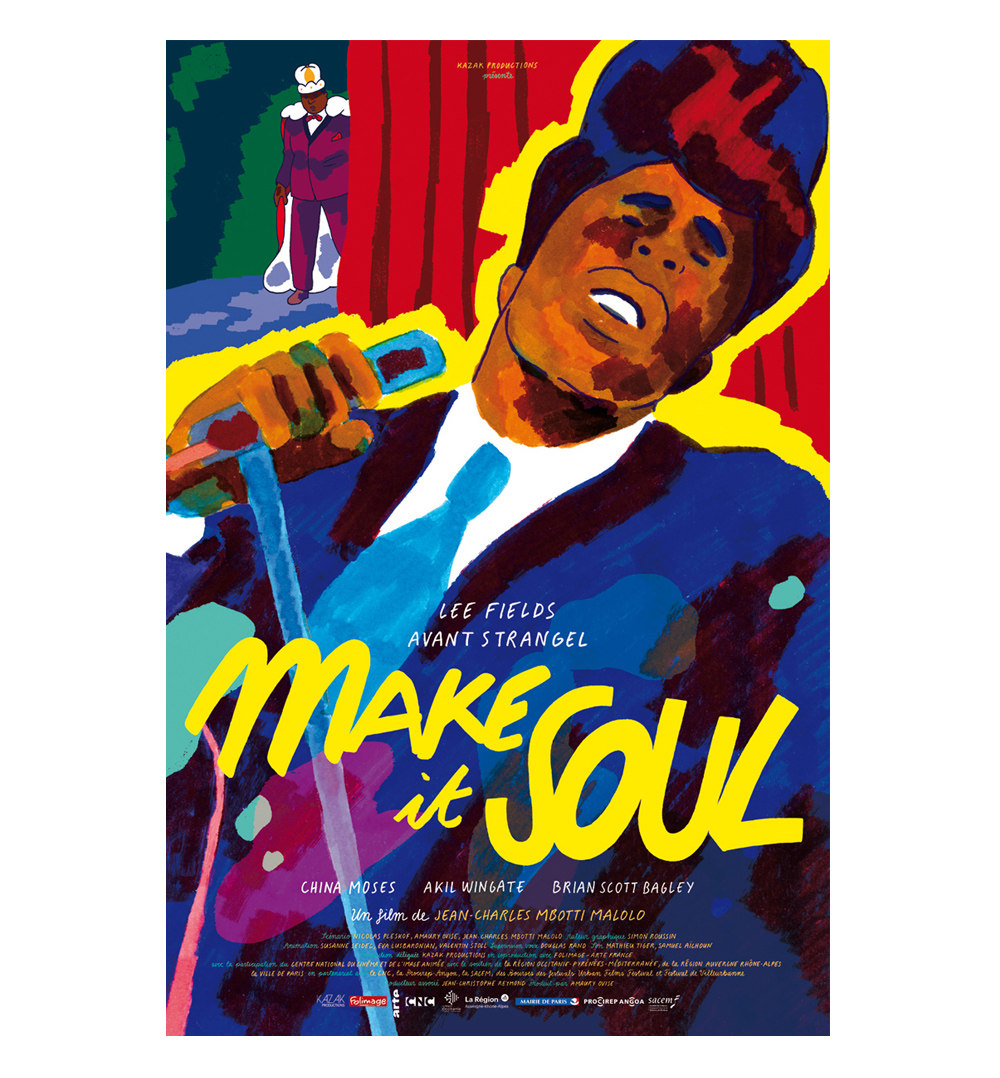 Collège - Prolongement en Français
4e- CARNET DU SPECTATEUR conçu par Agnès Berger / Collège Salinis - Auch
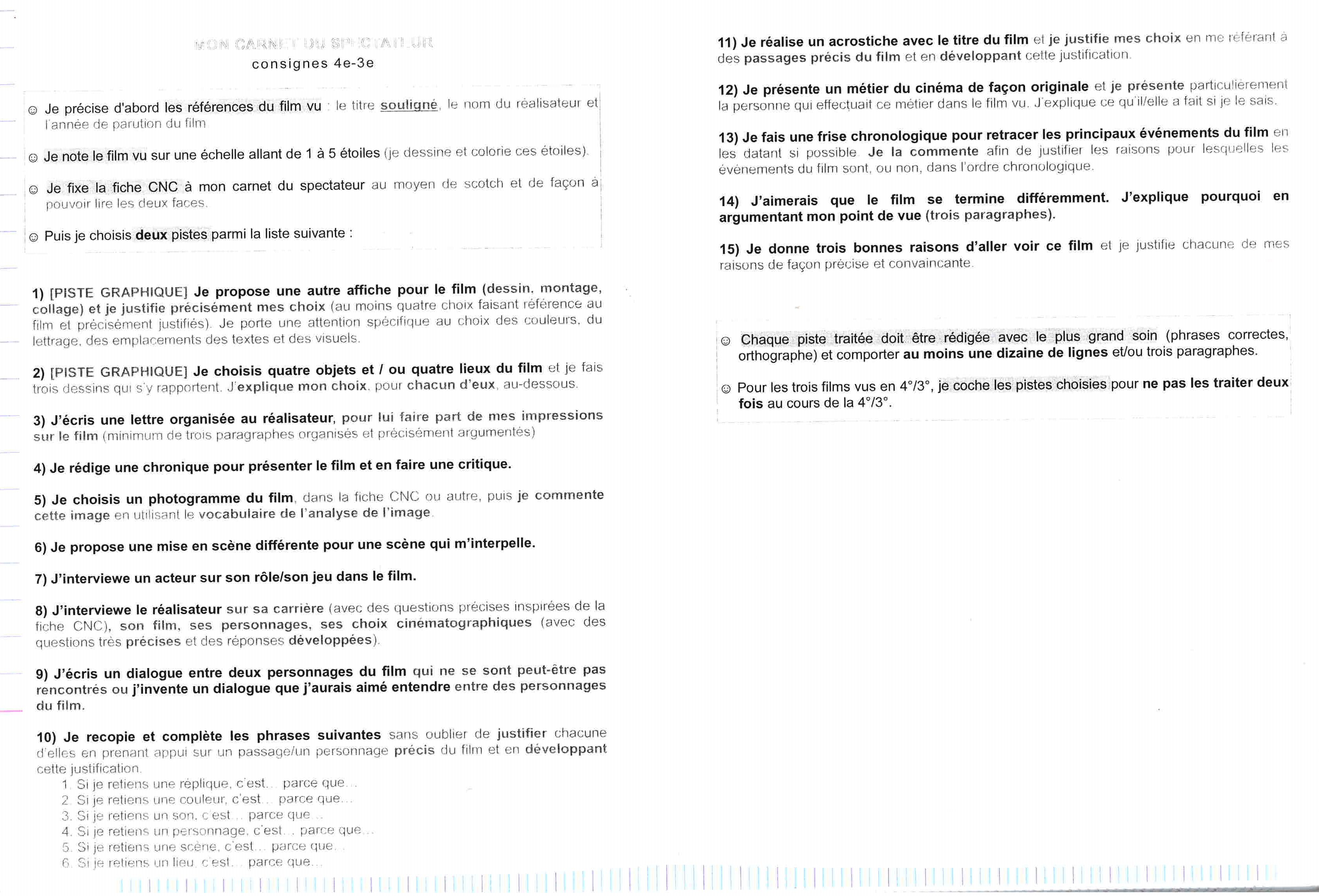 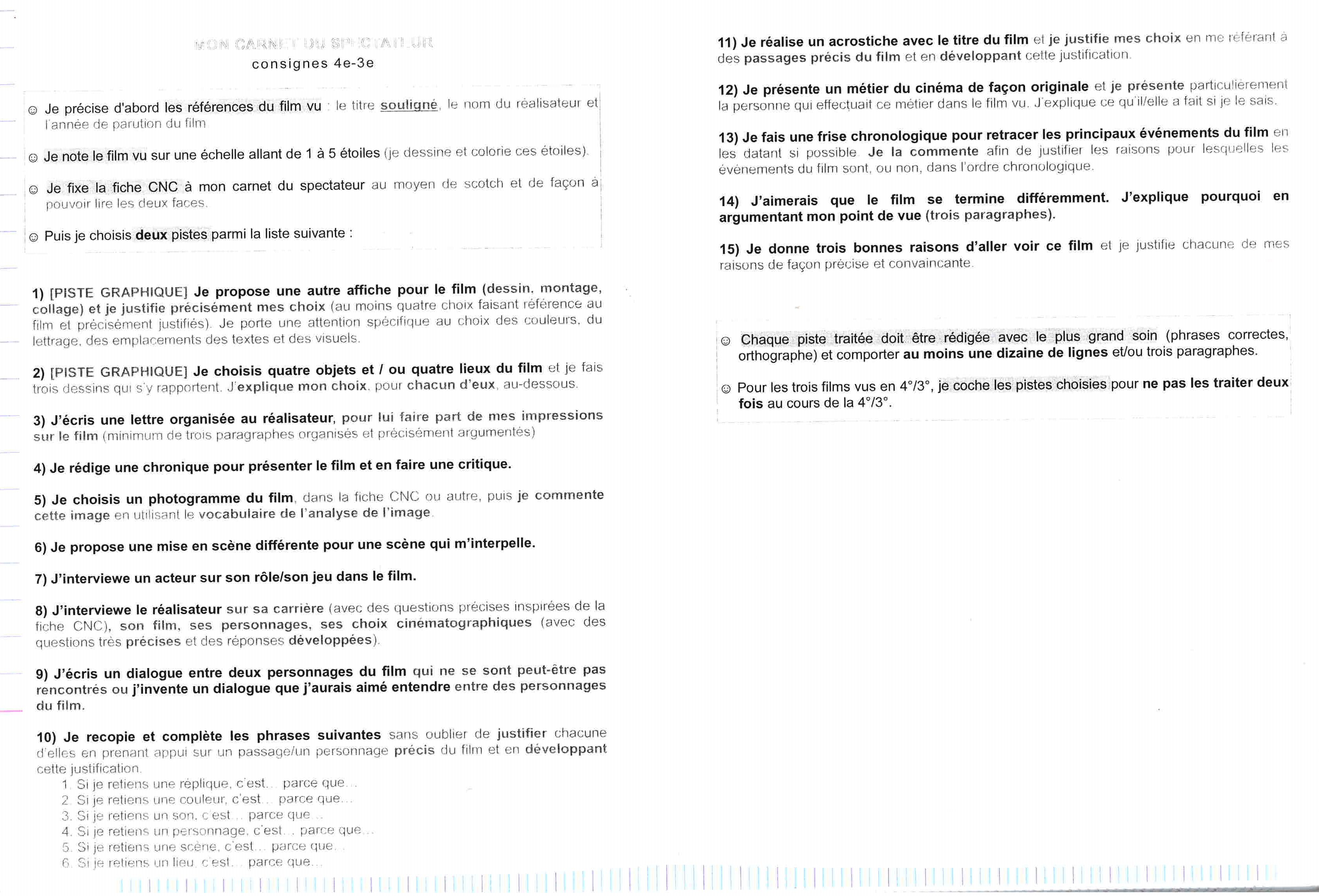 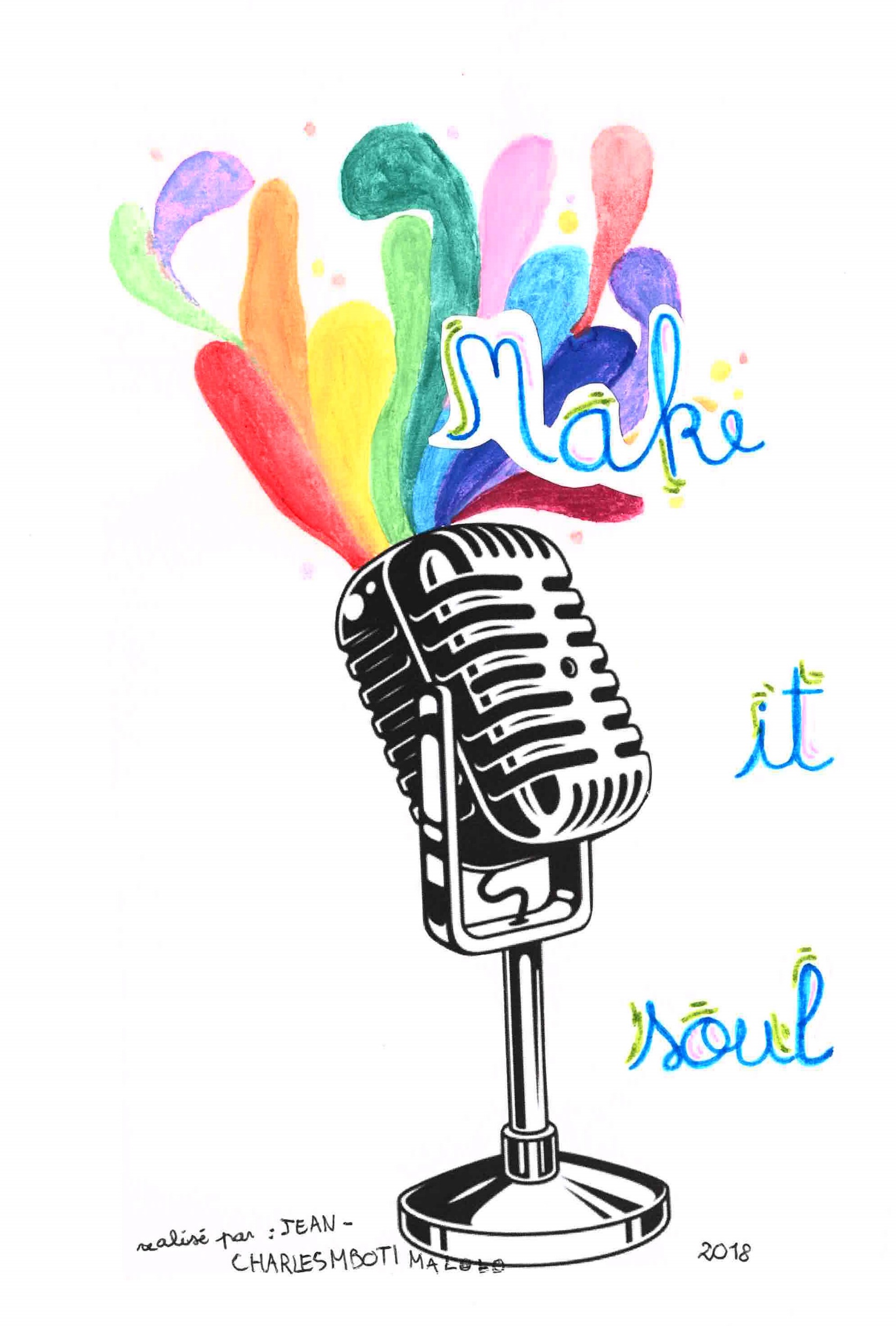 Jihanne Z.
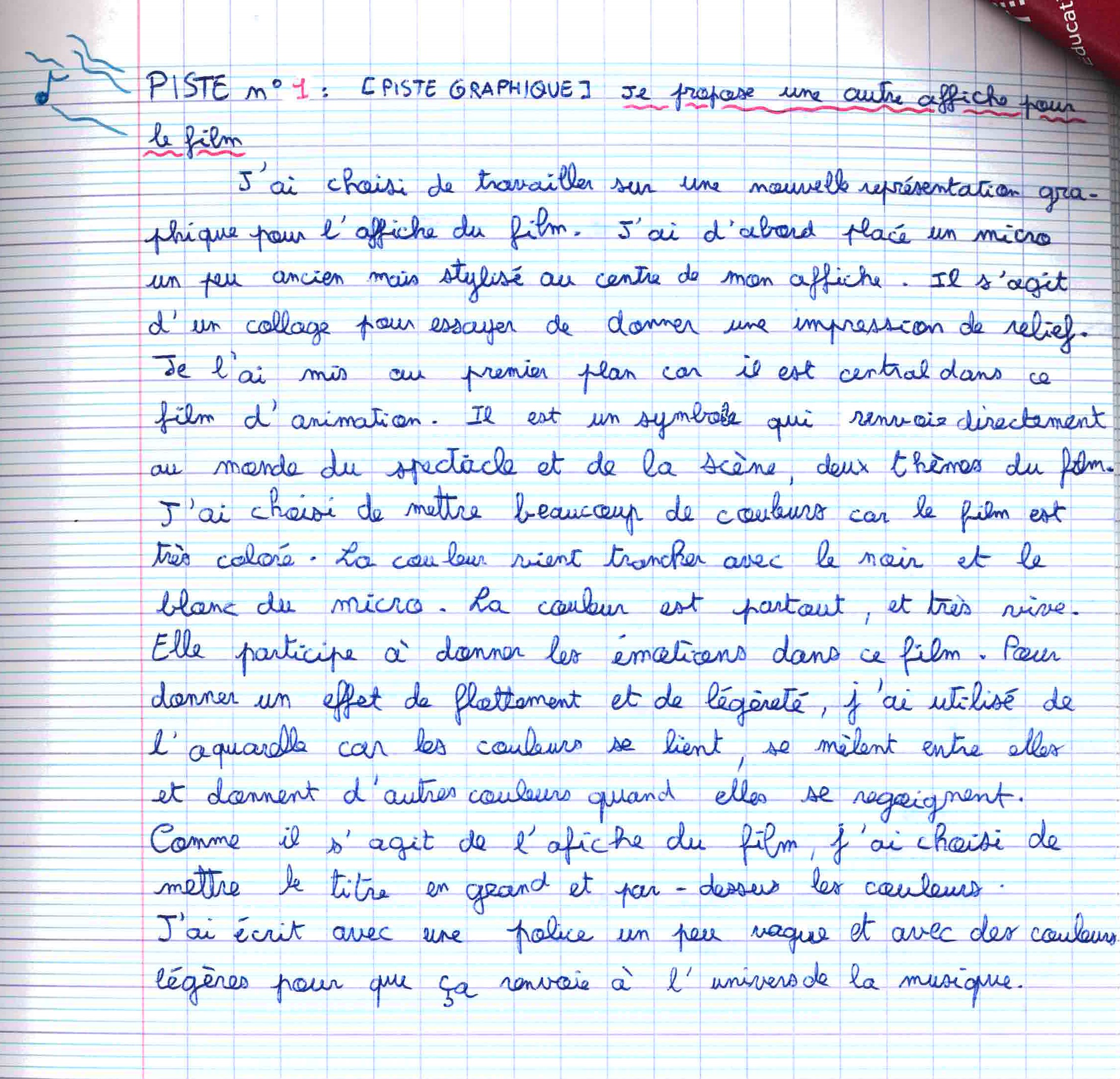 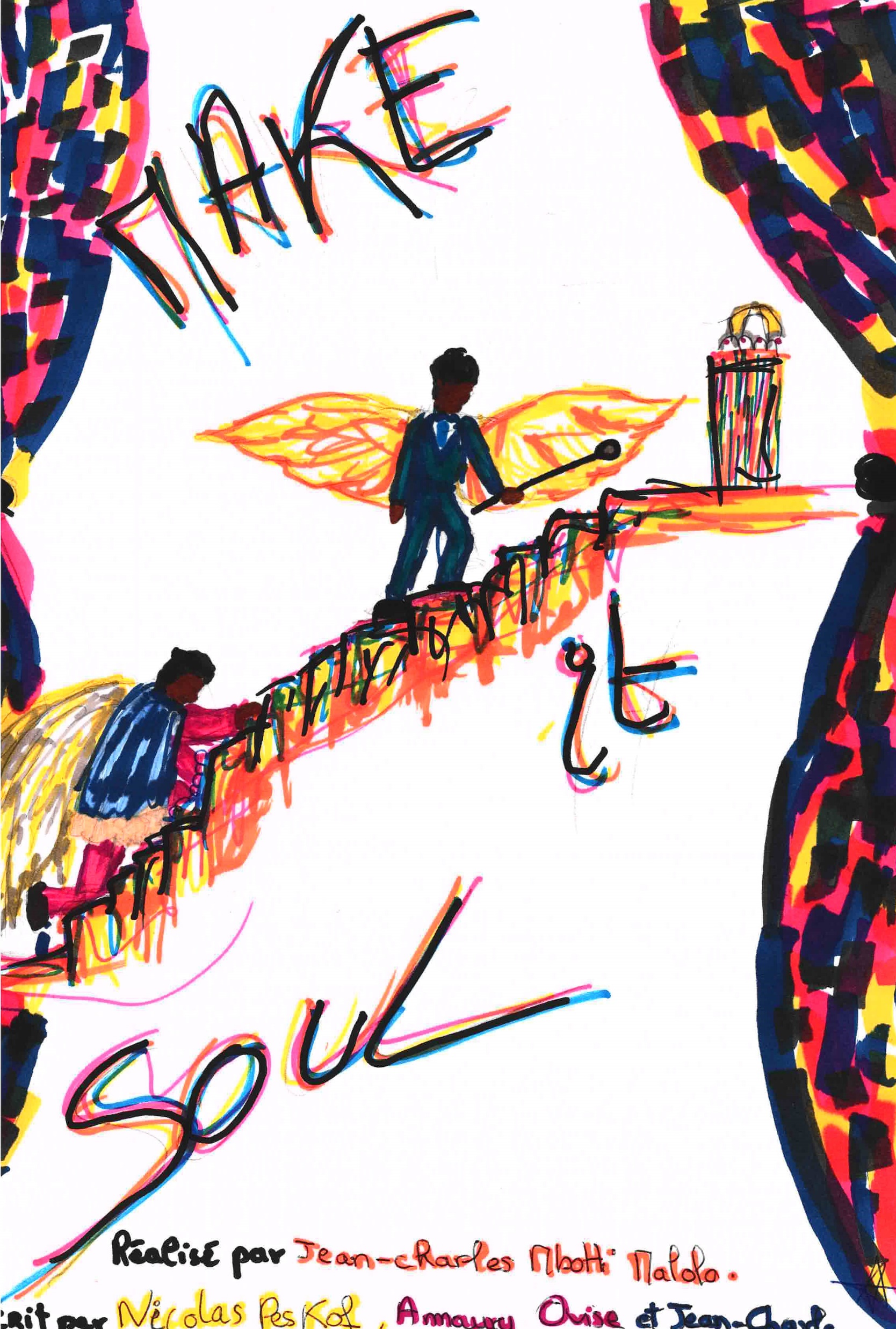 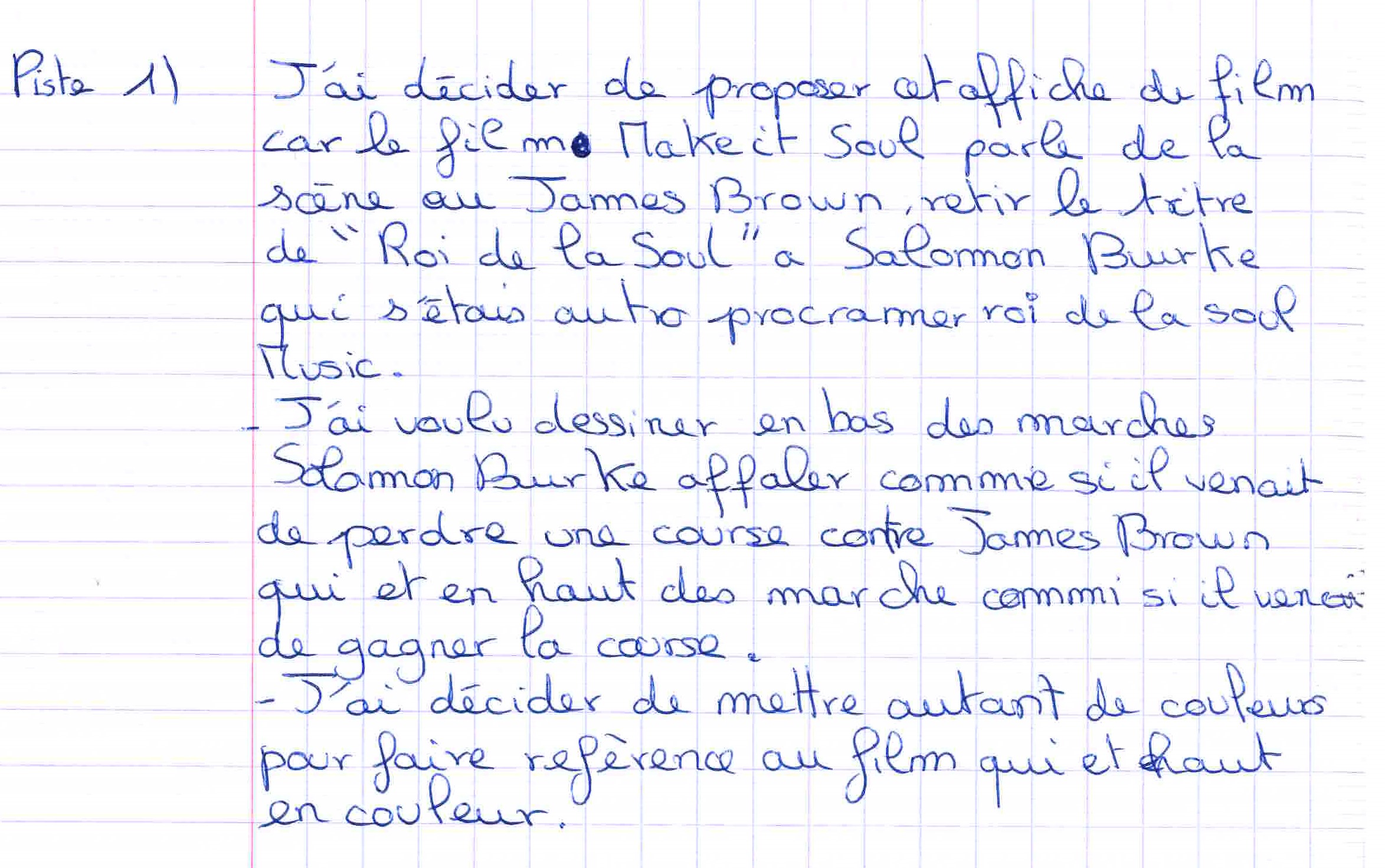 Adélaïde V.
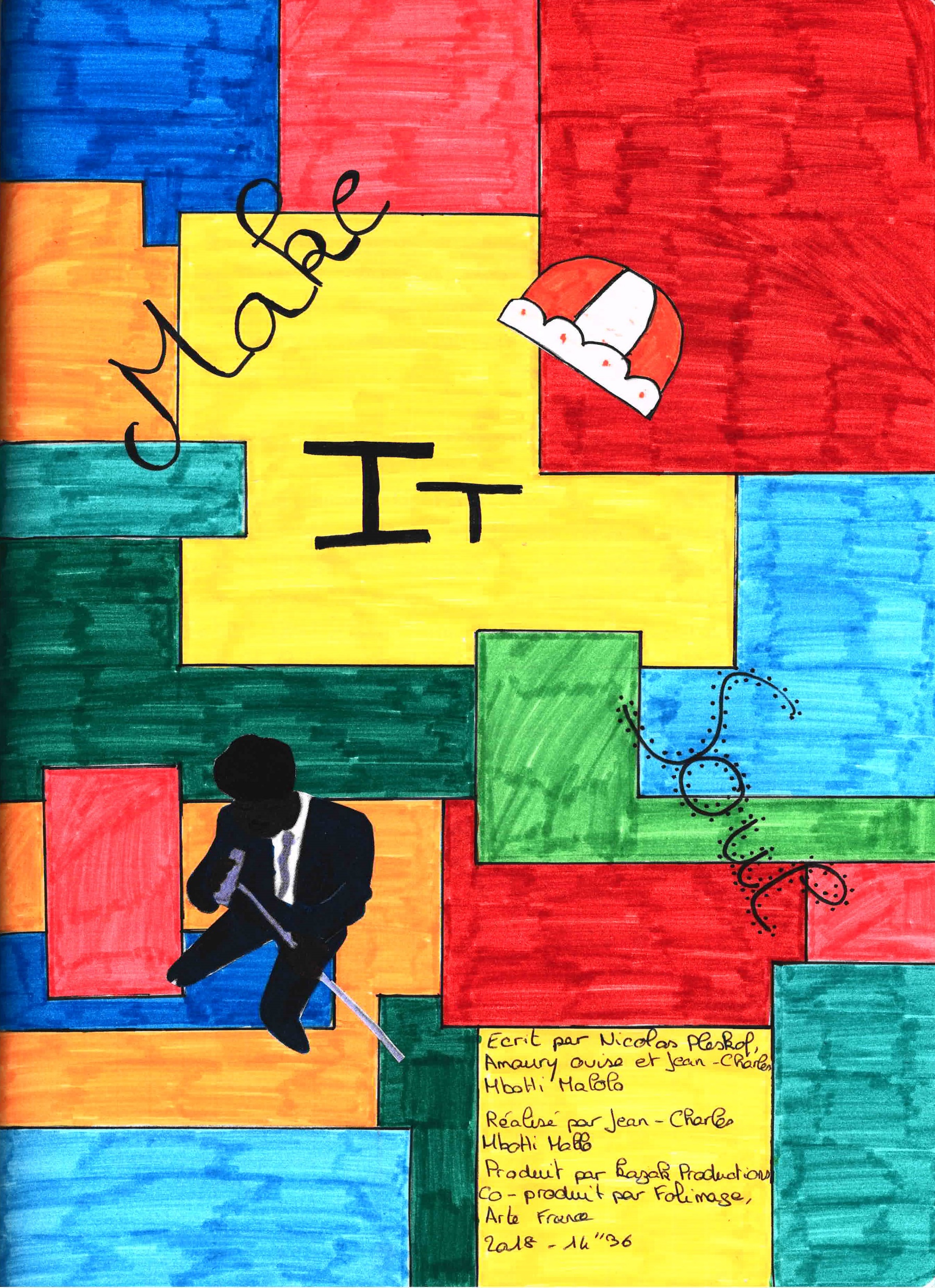 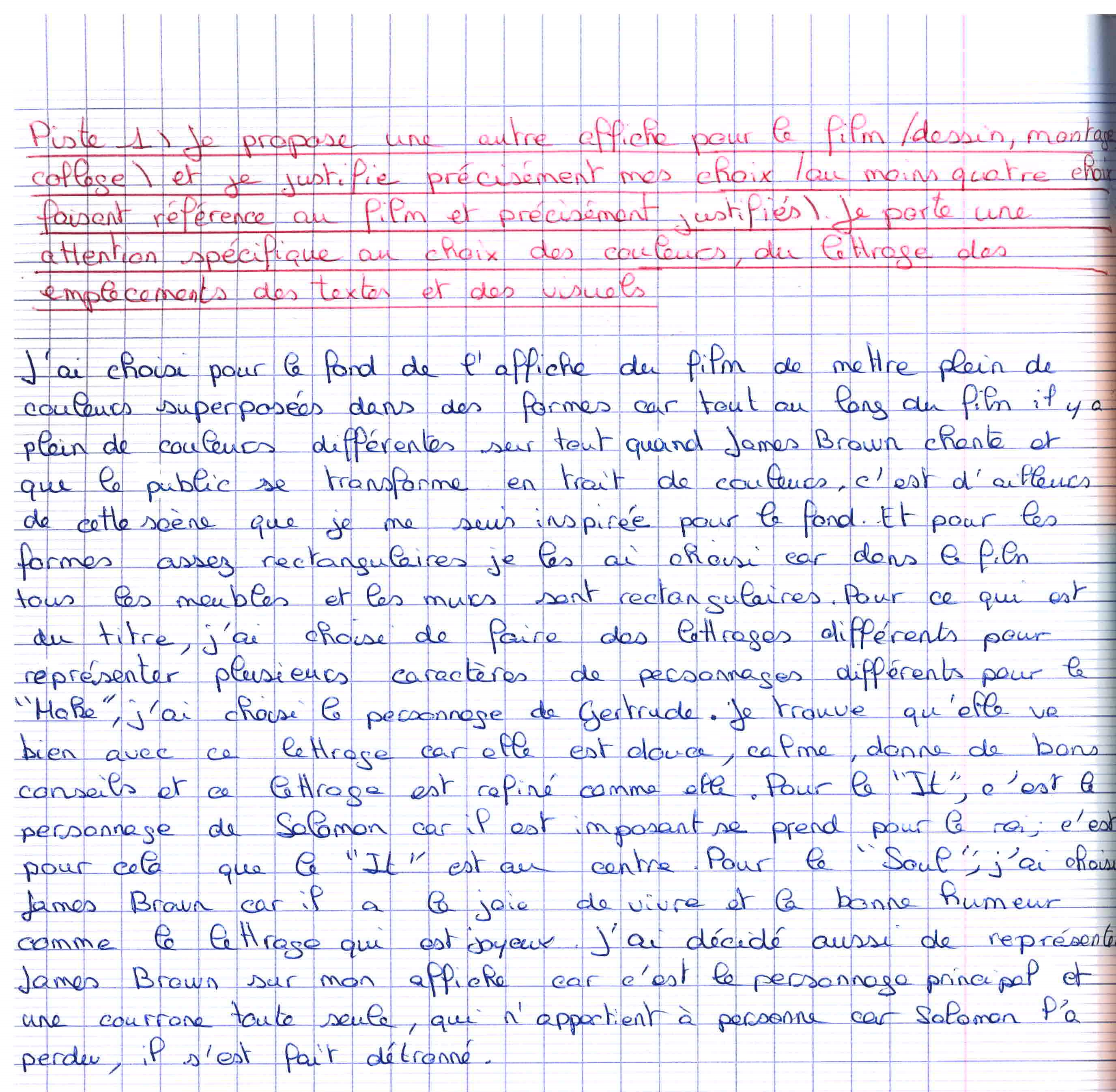 Anna A.
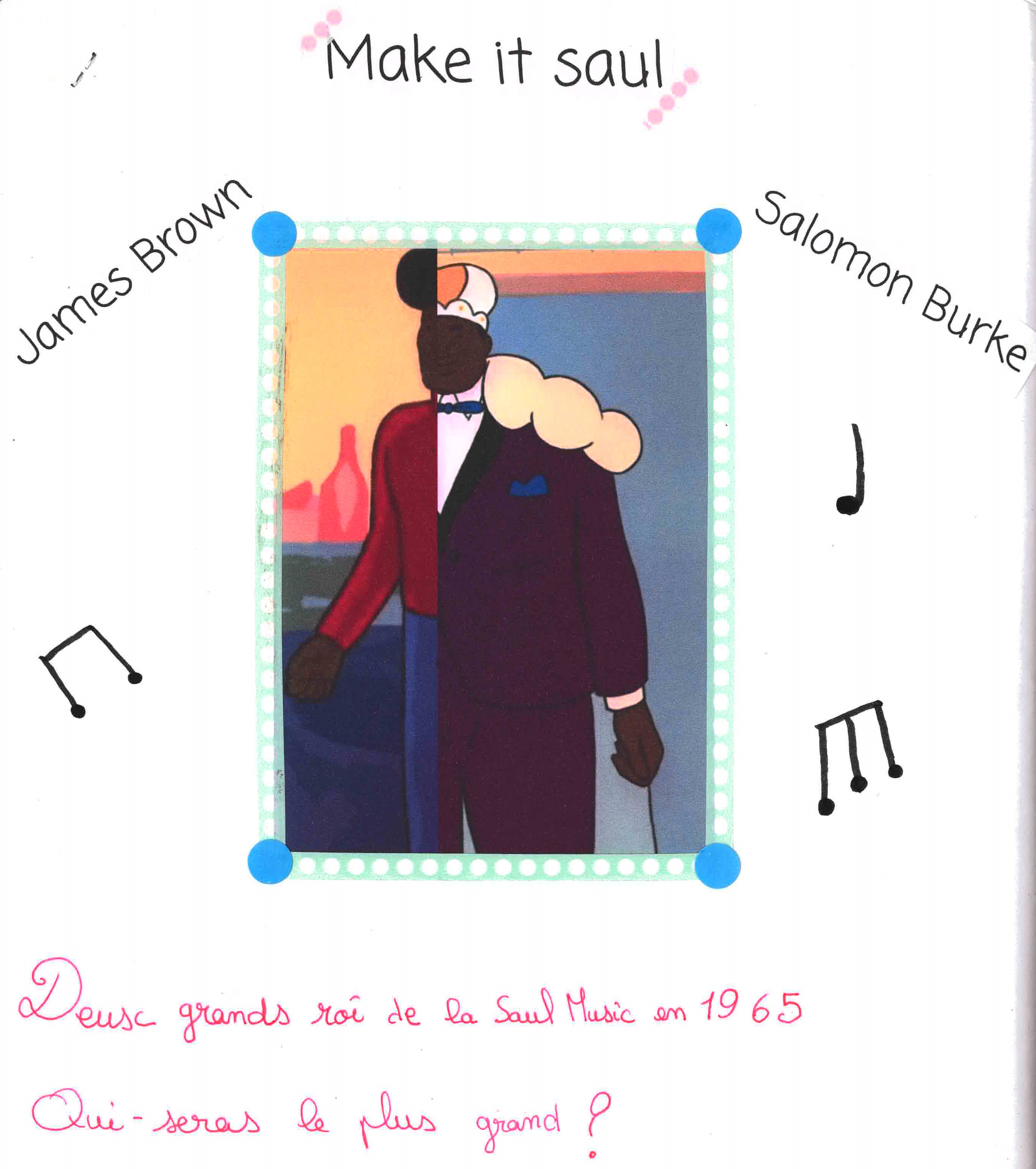 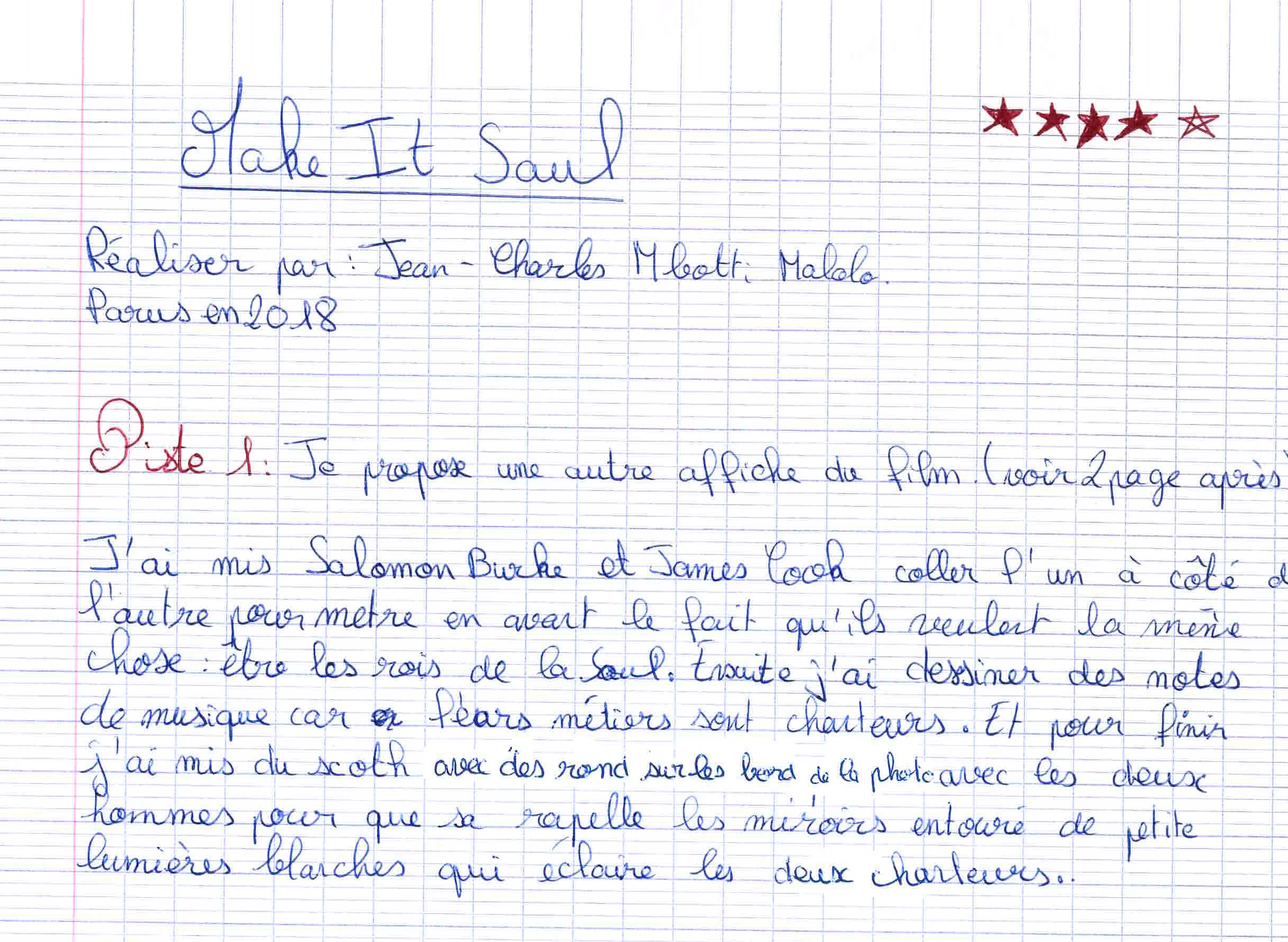 Agathe D.
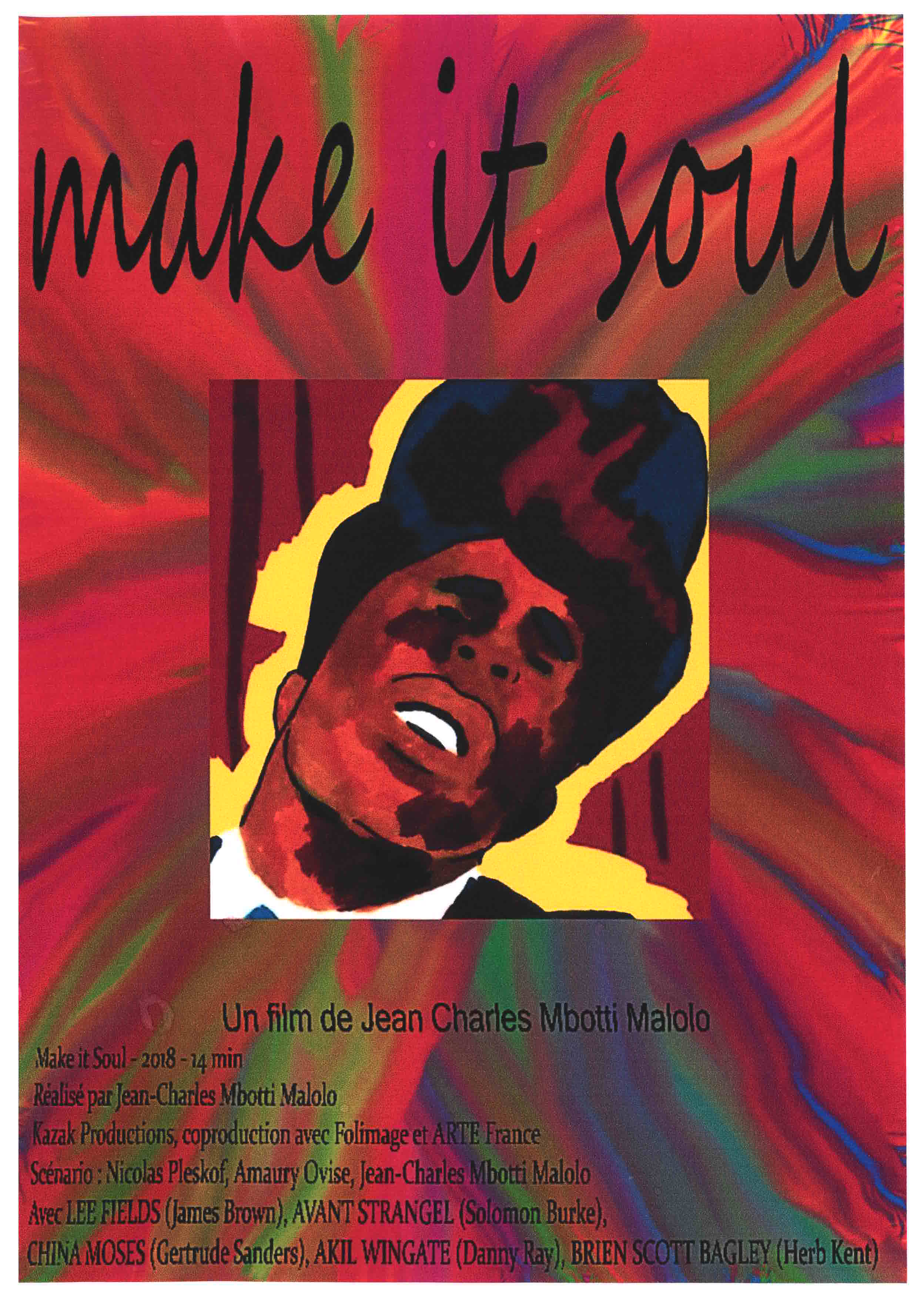 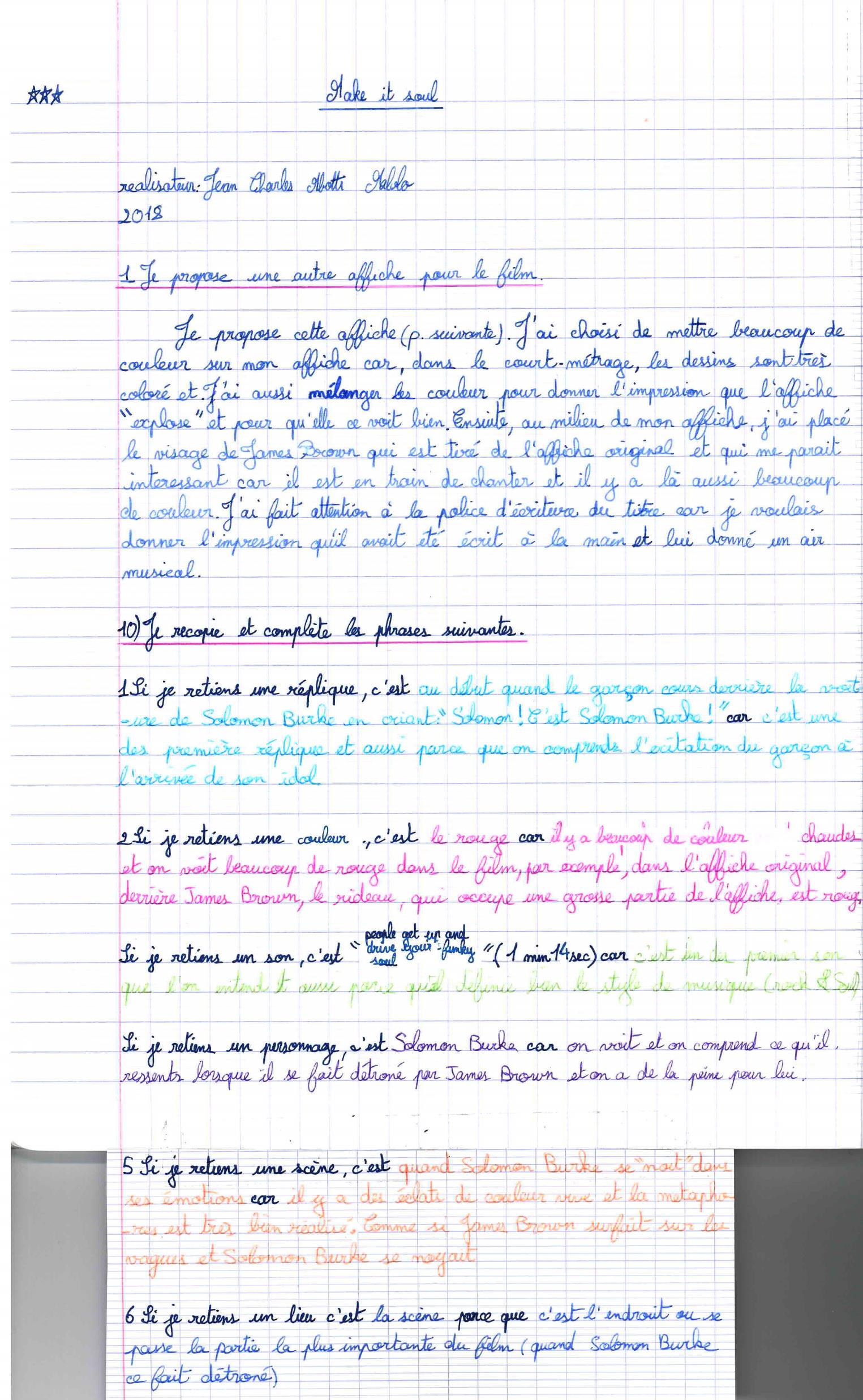 Scarlett
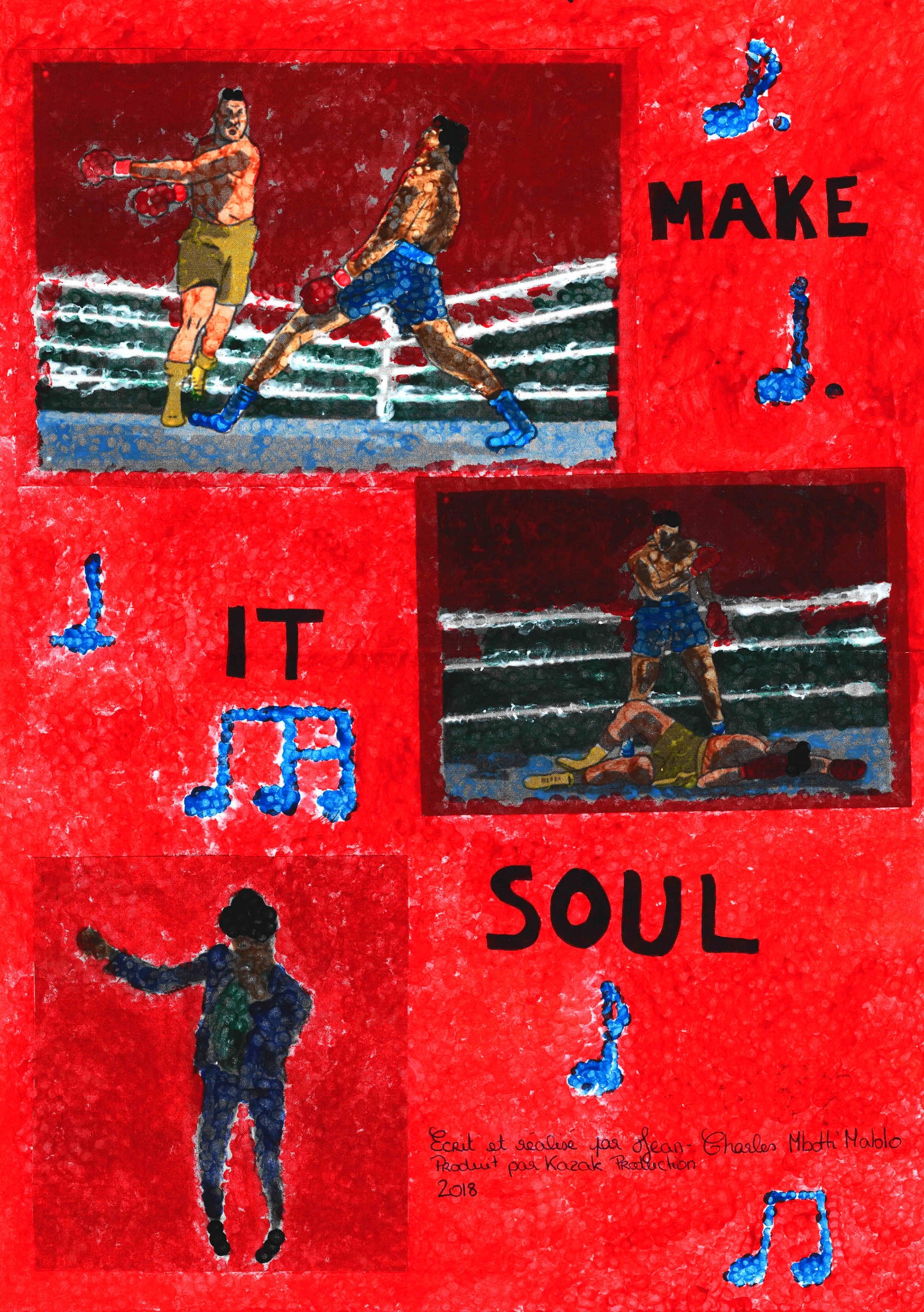 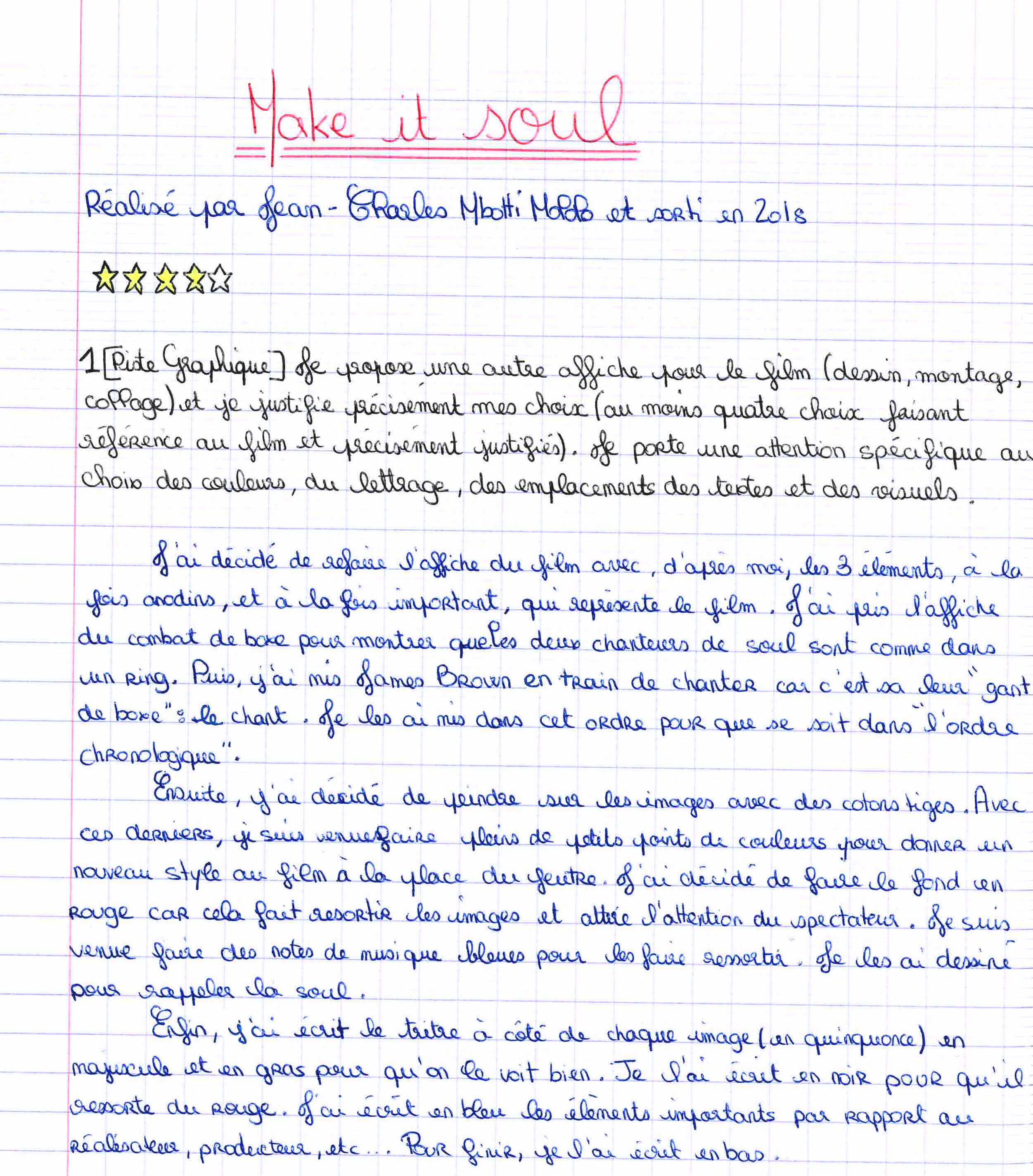 Anna S.
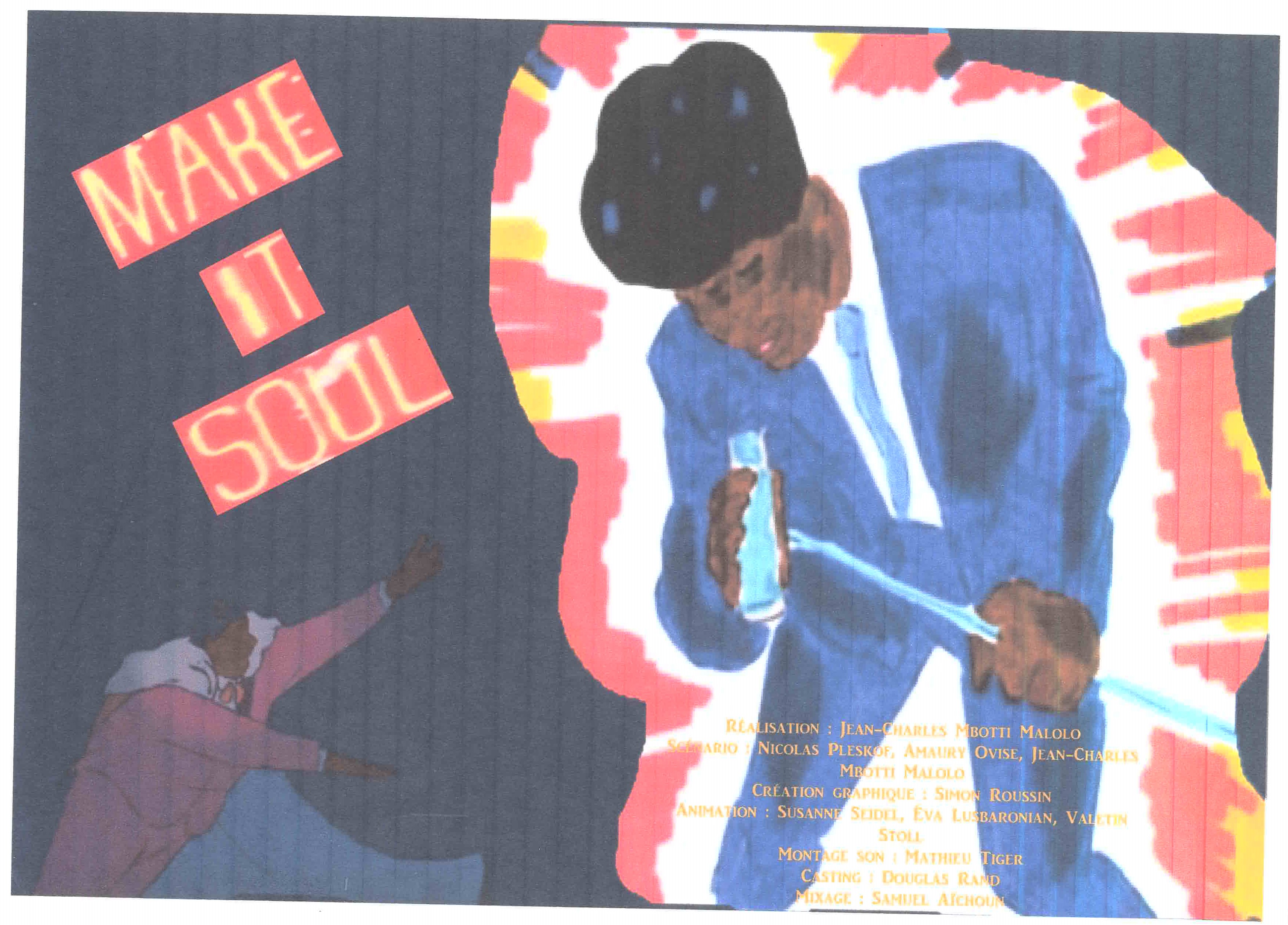 Zoé M.
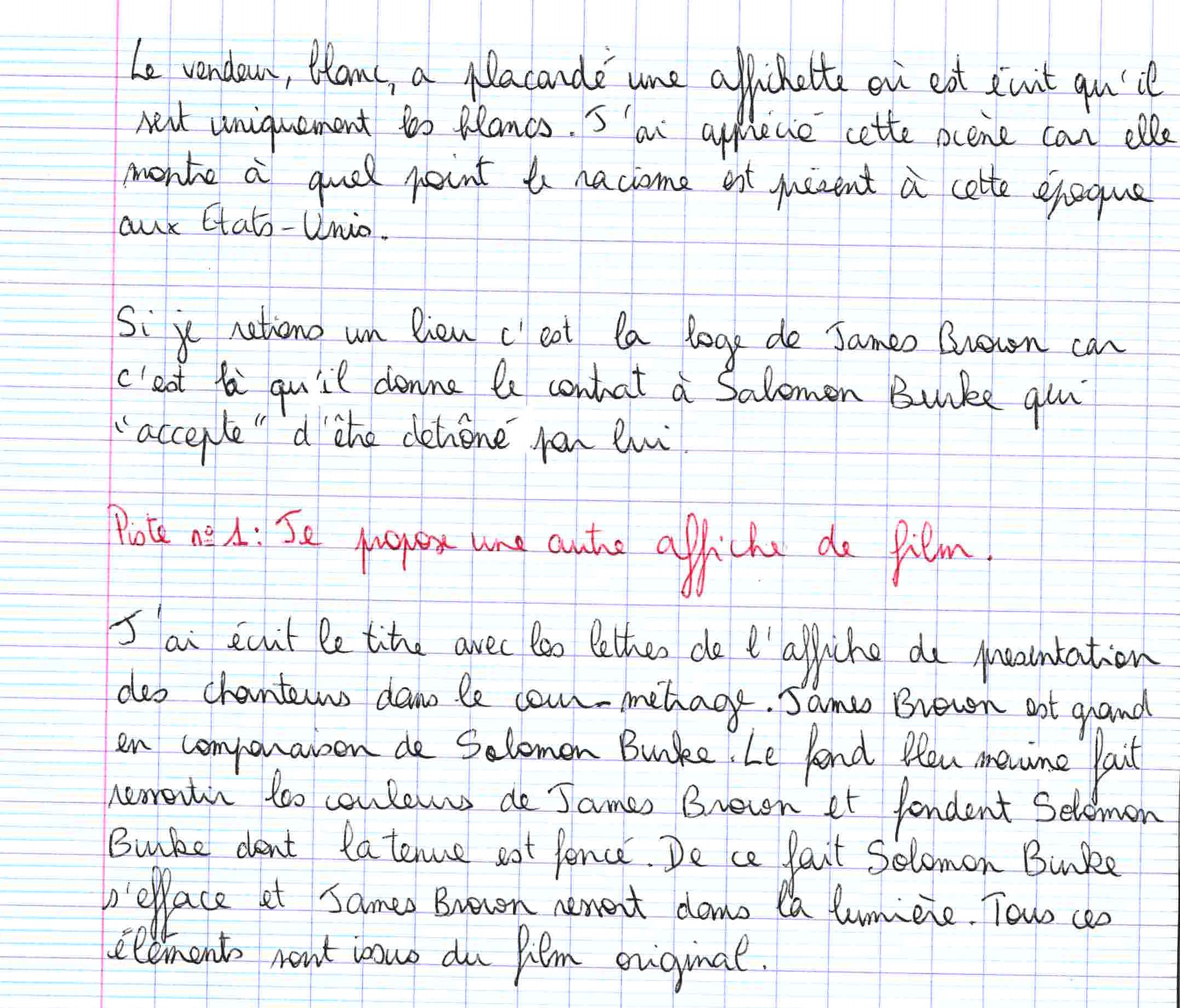 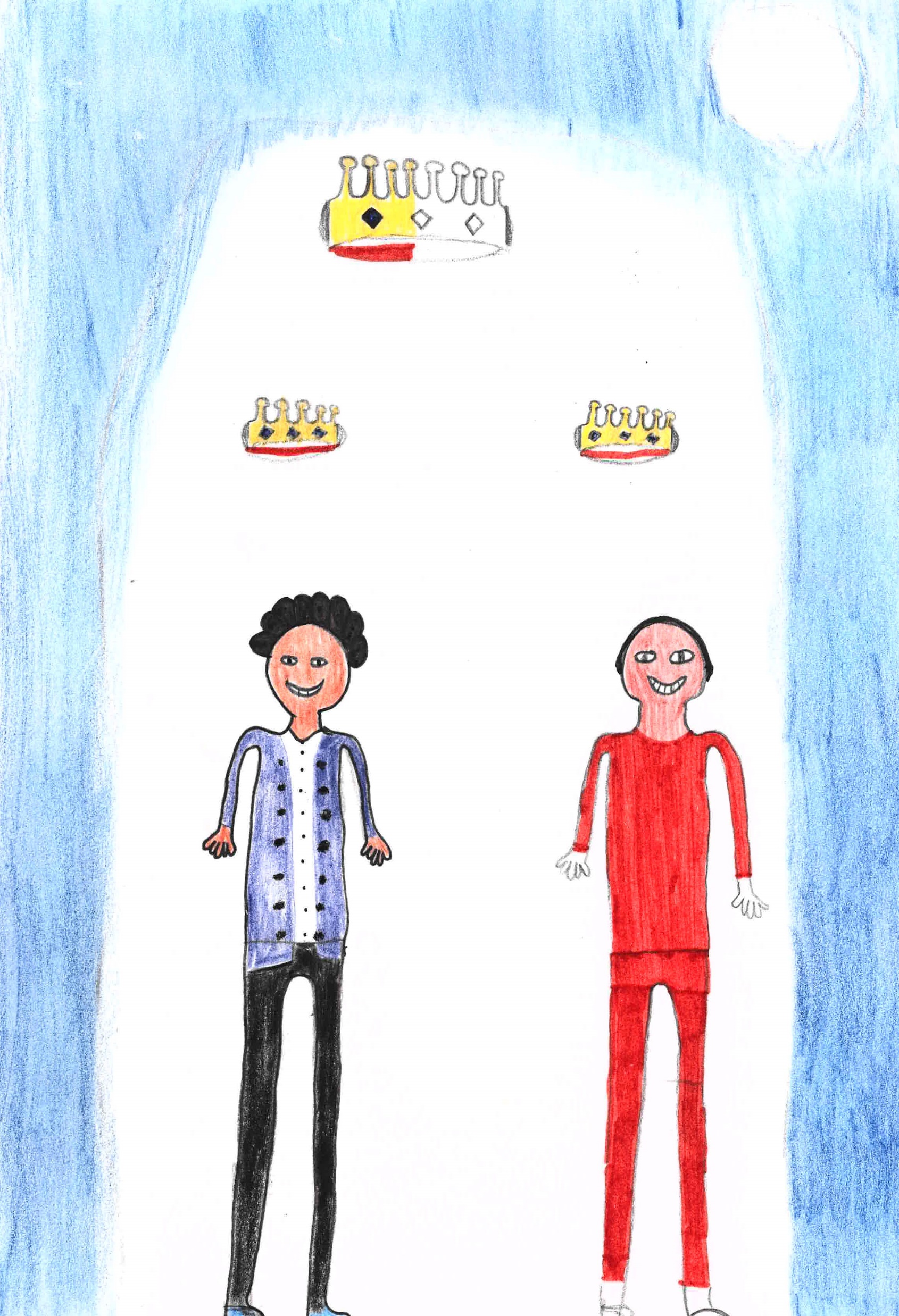 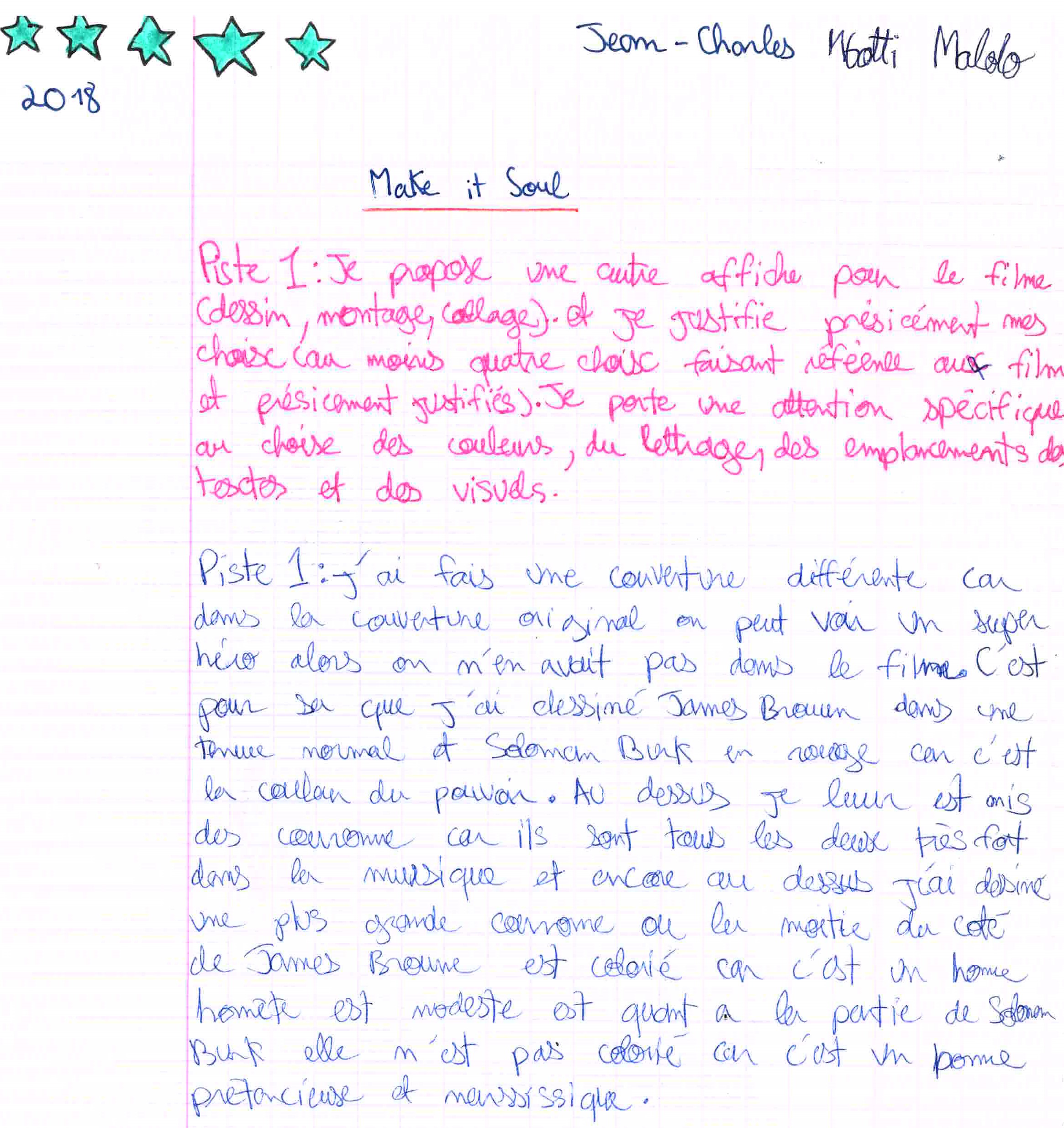 François P.
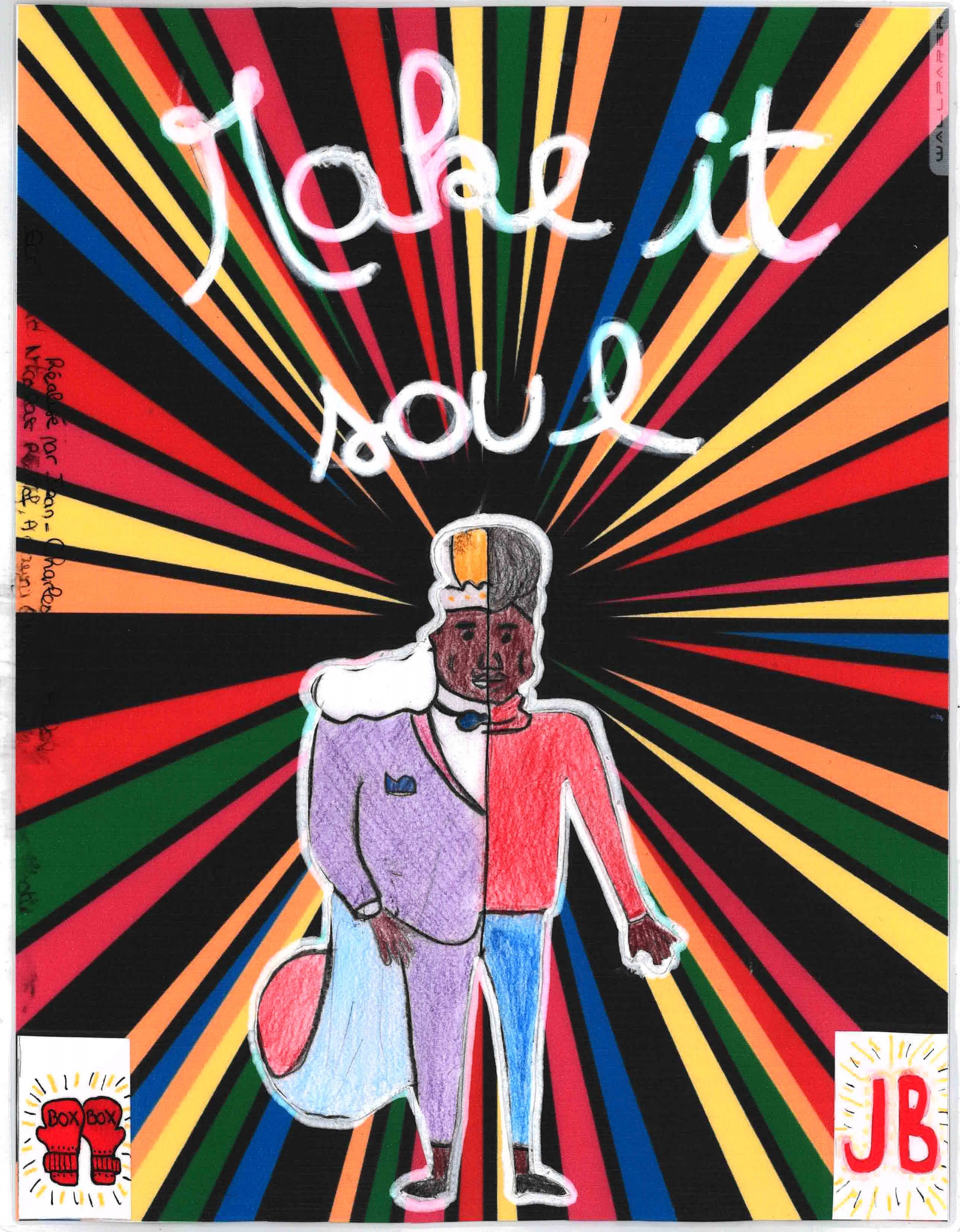 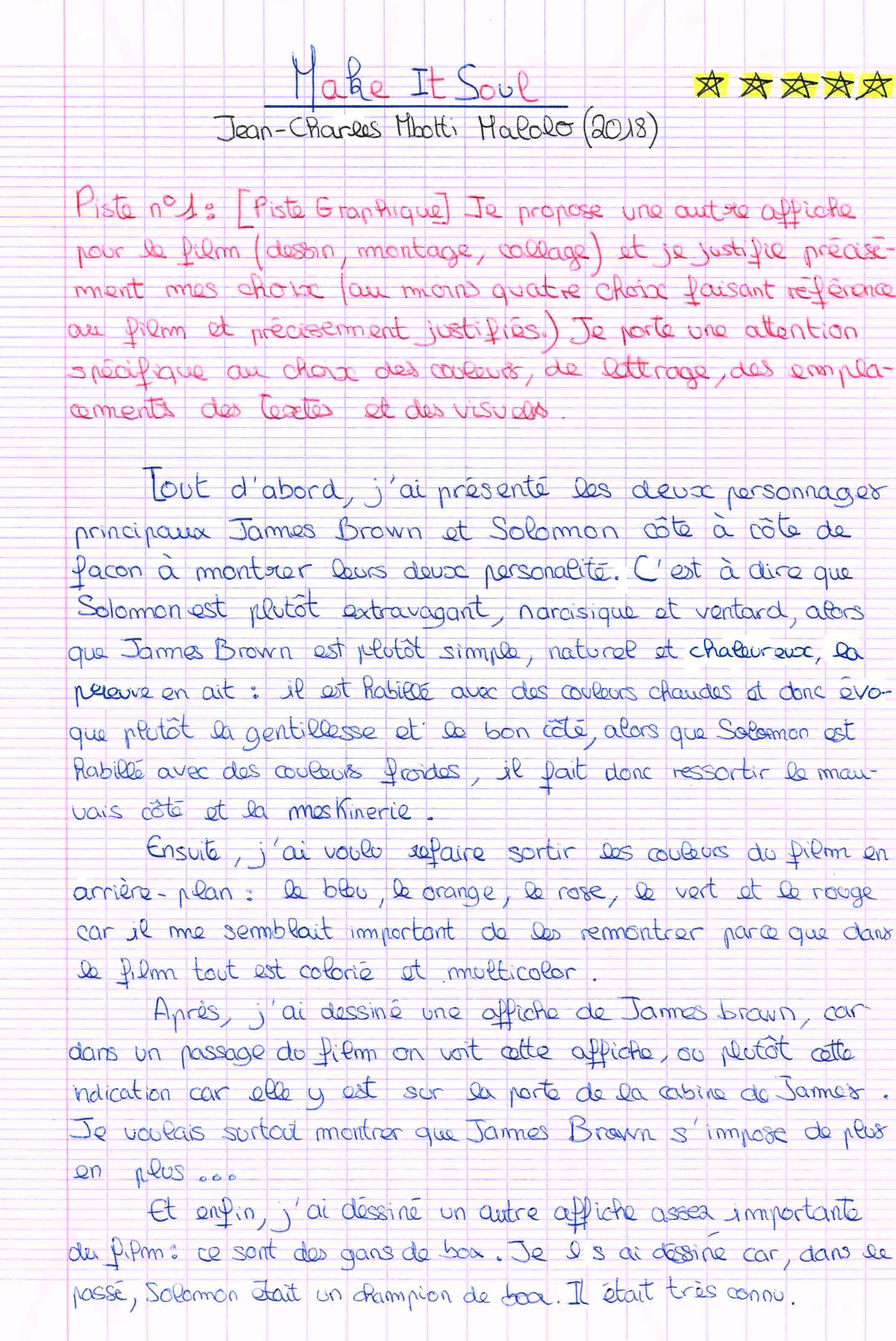 Morgane V.
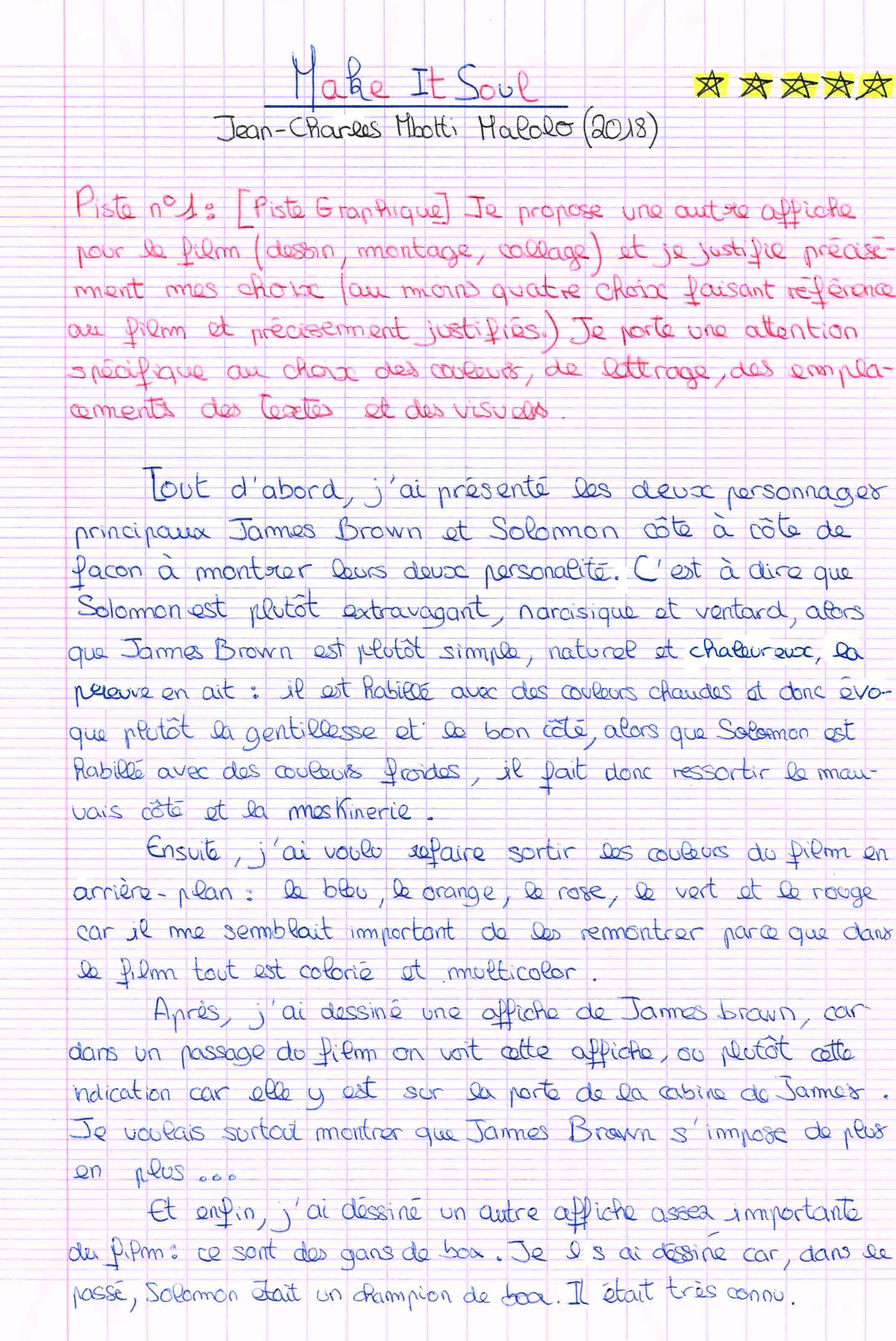 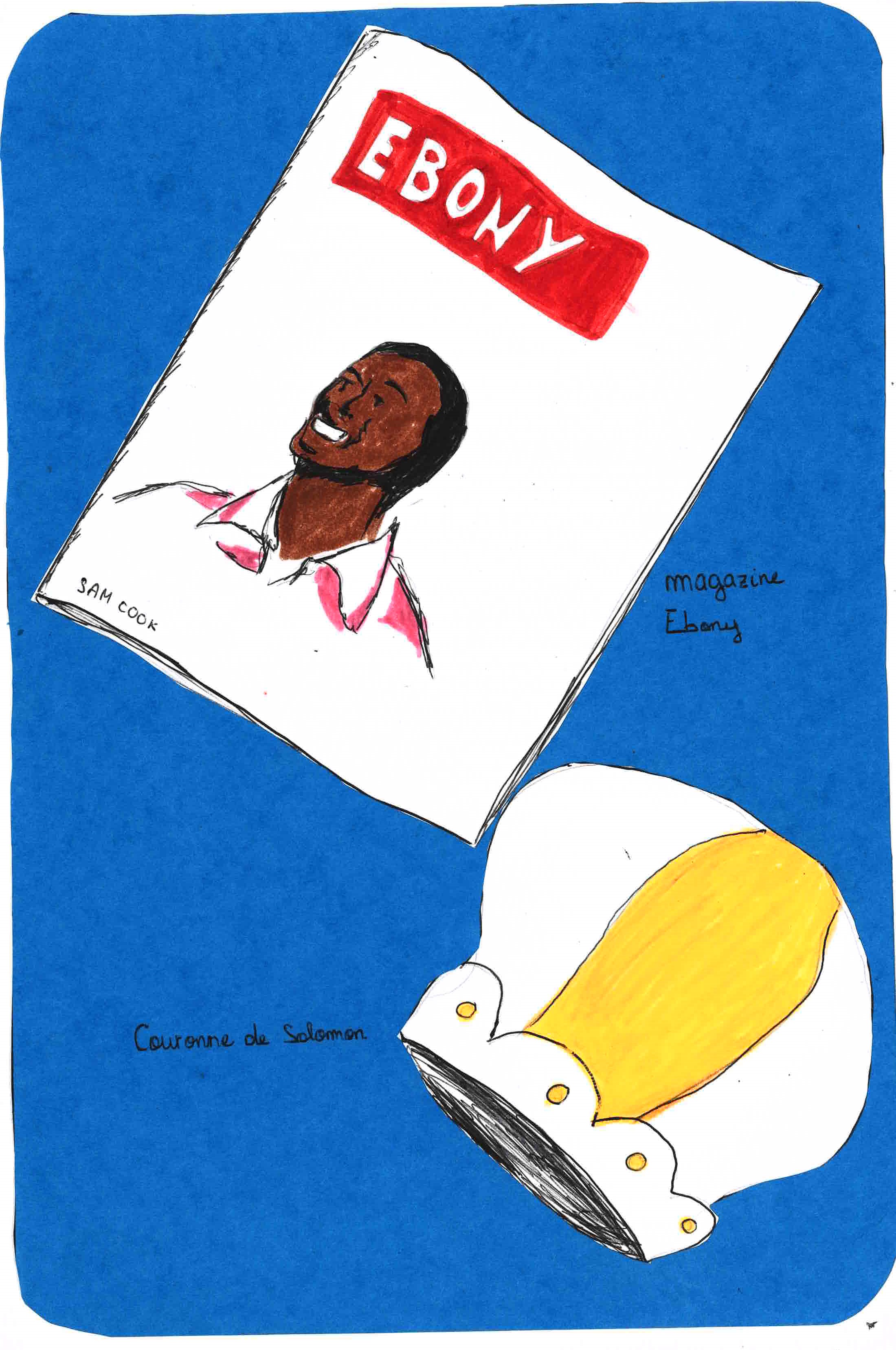 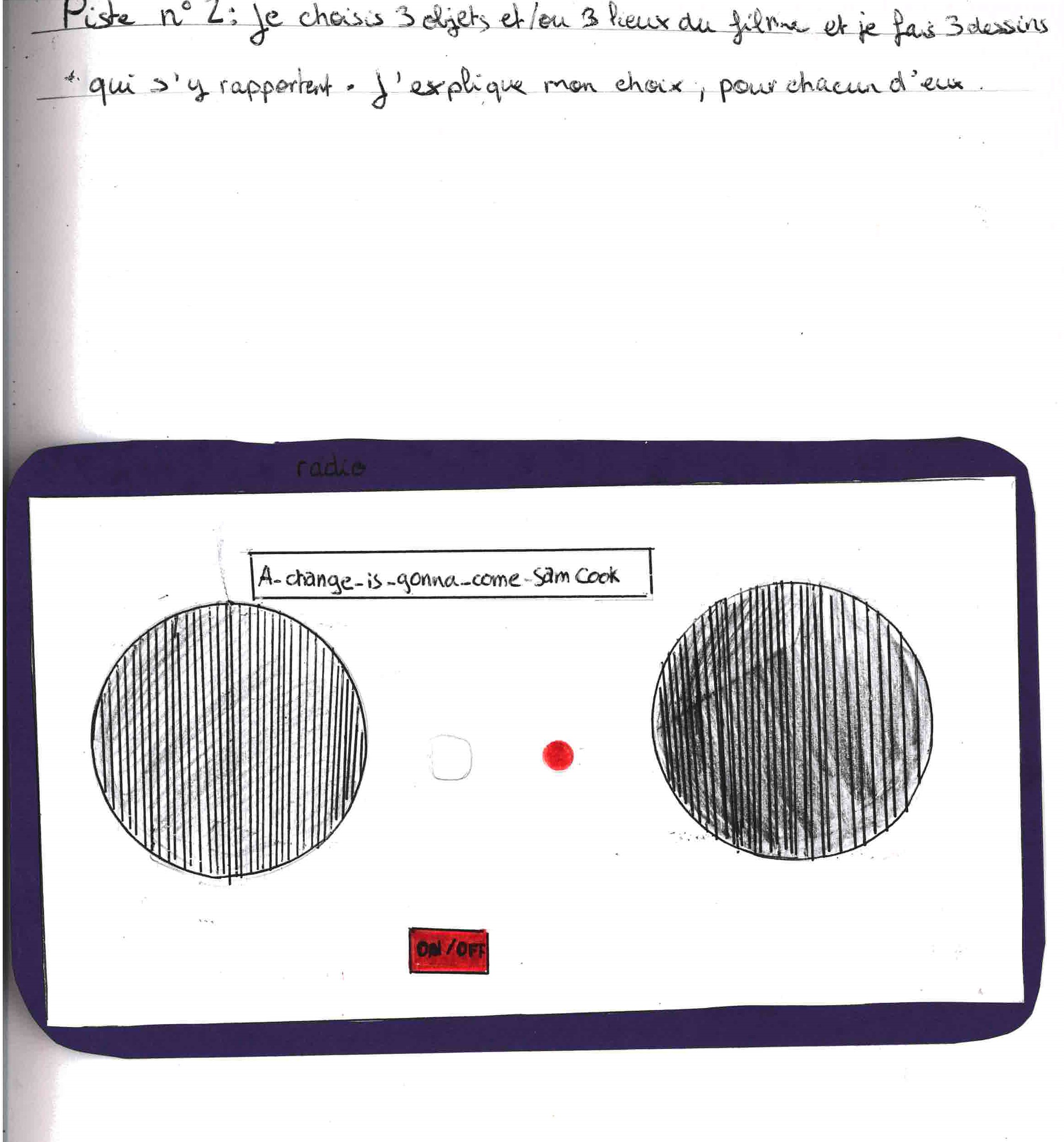 Jelena B.
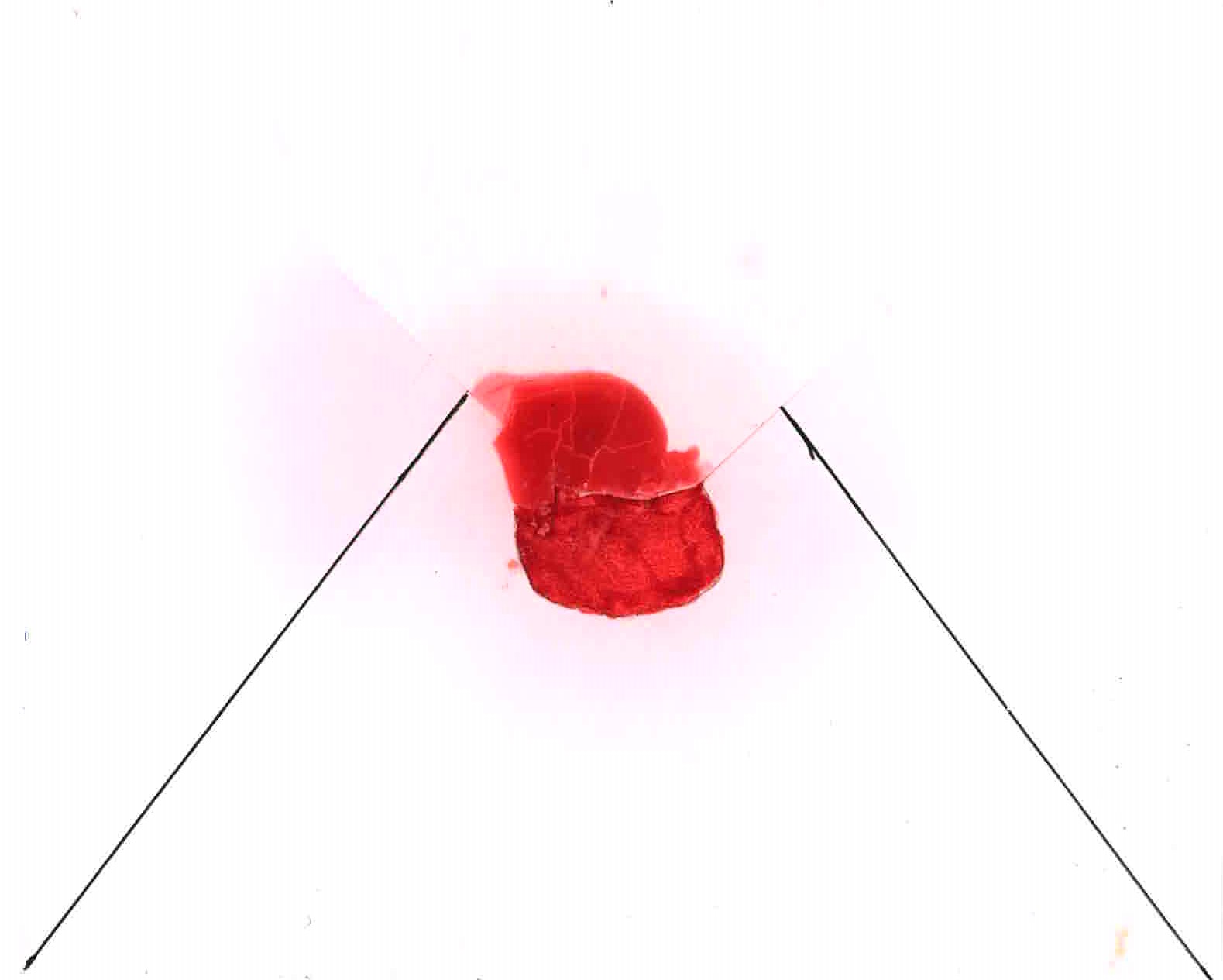 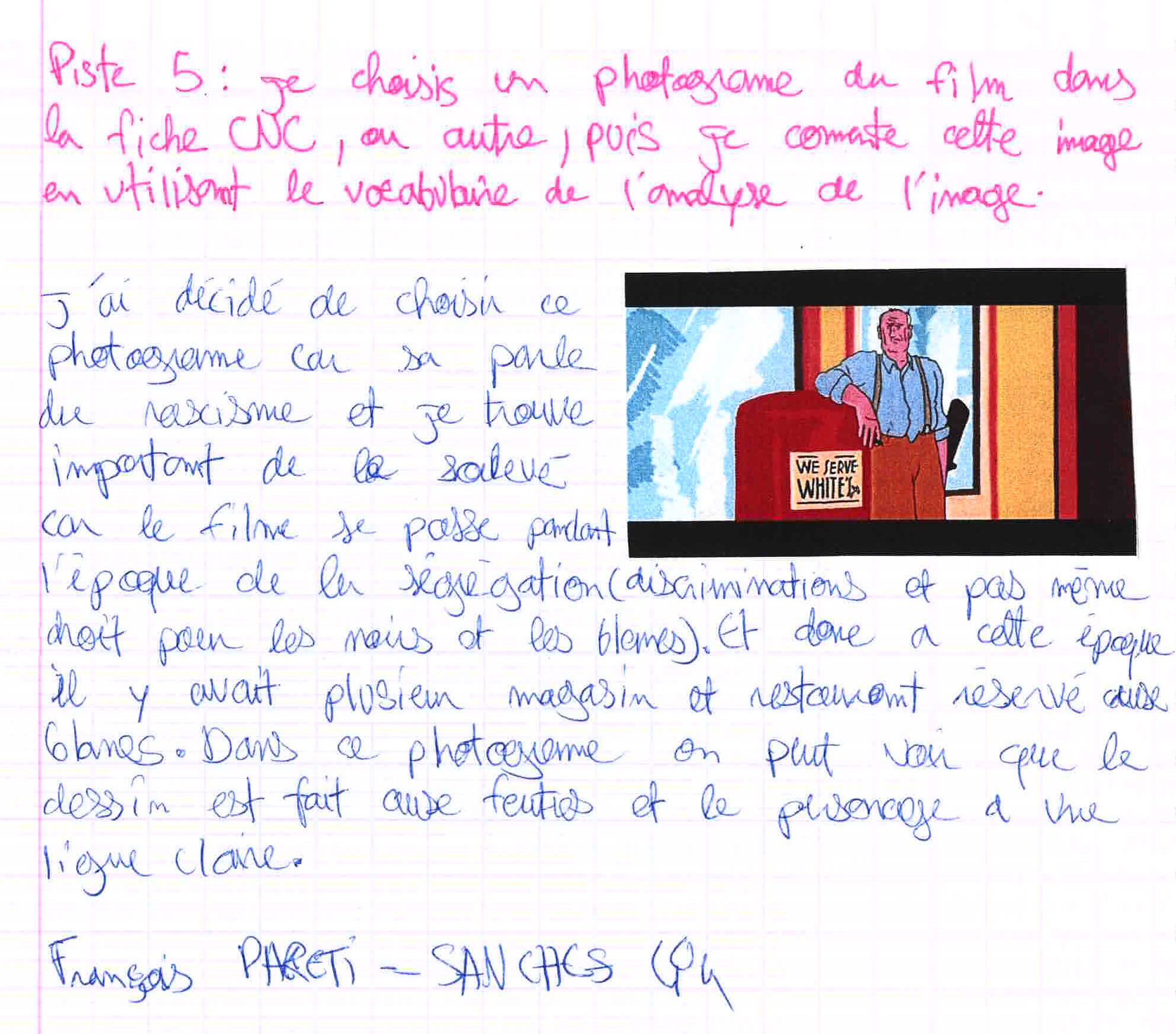 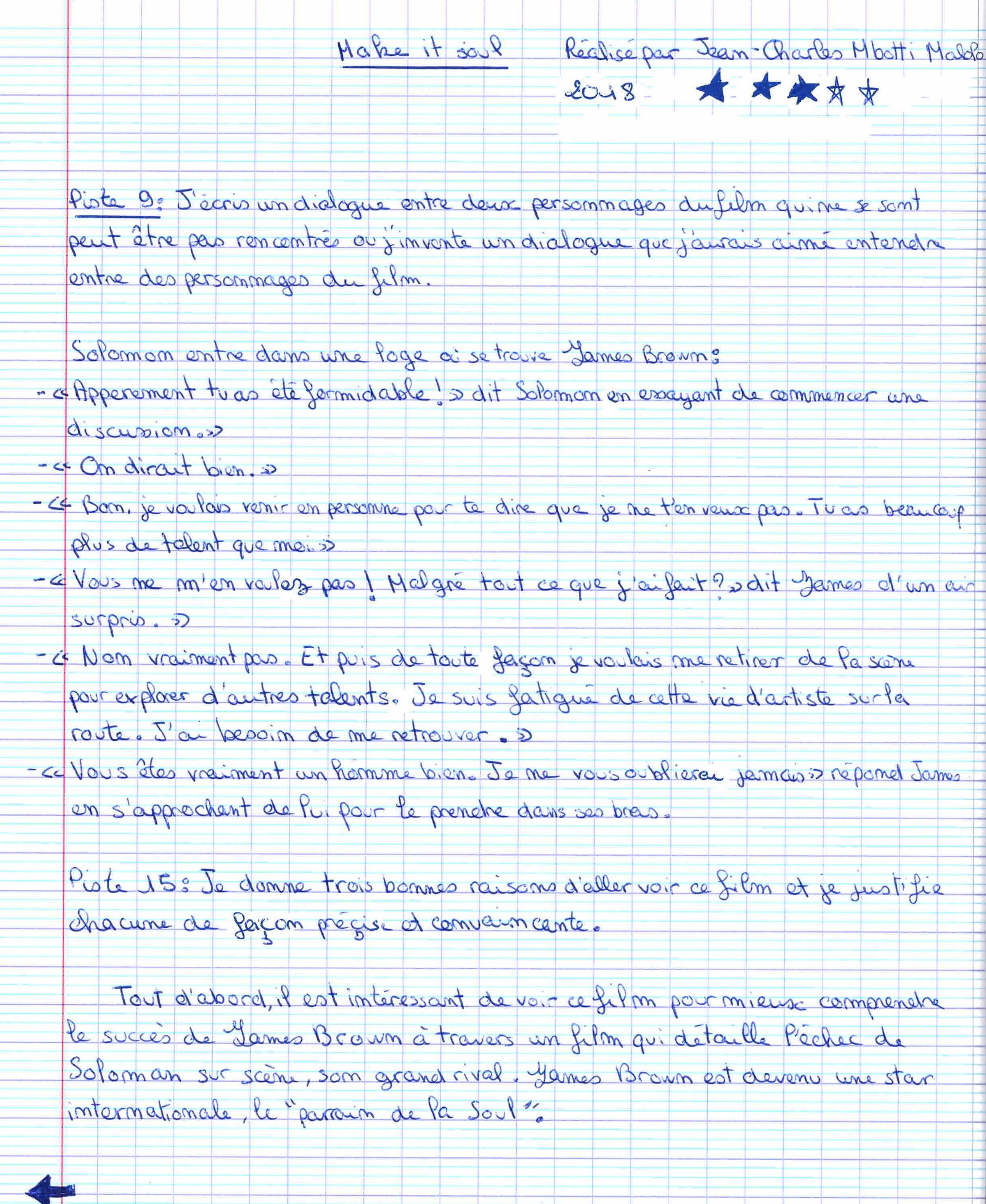 Anaëlle C.
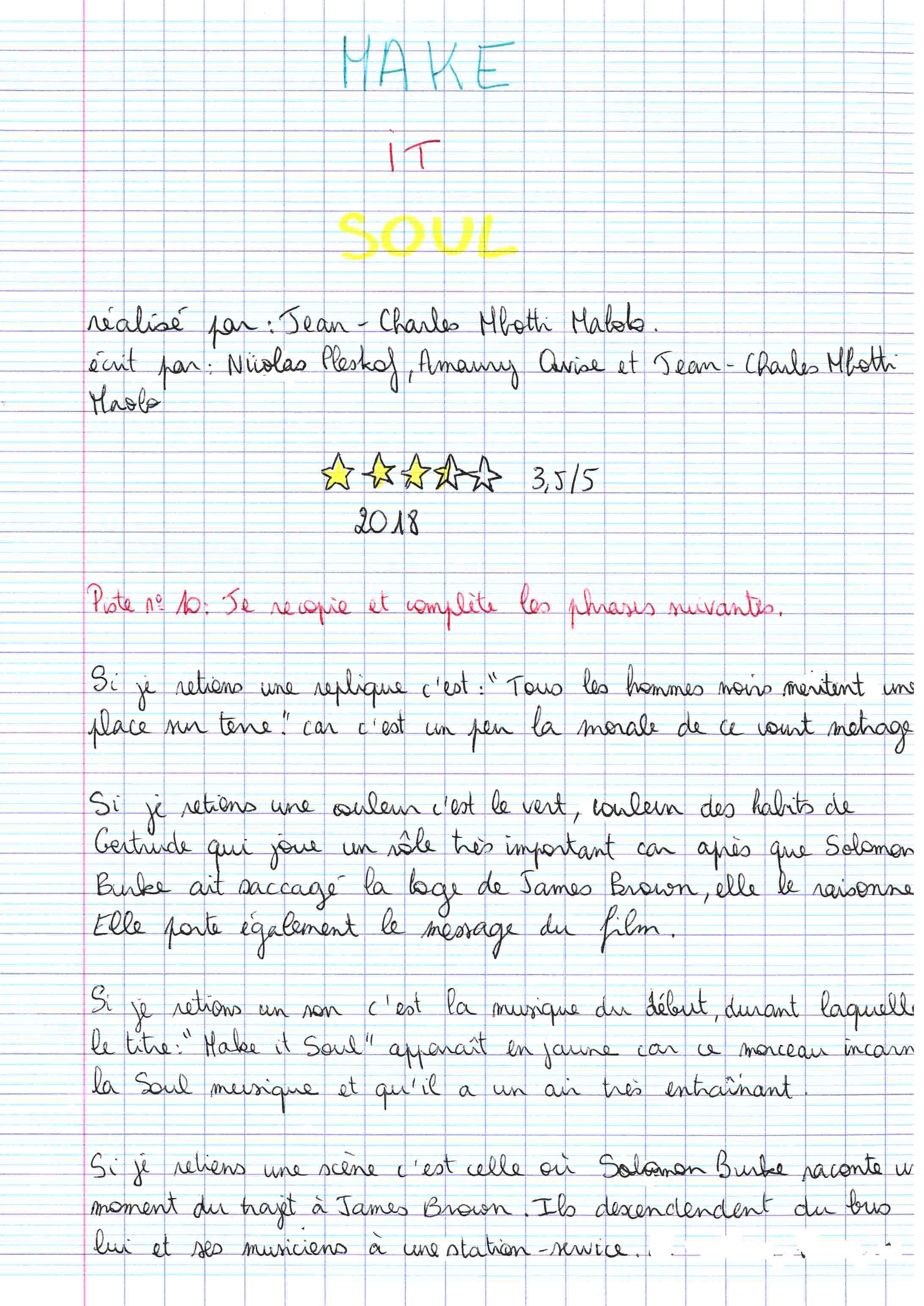 Sayadi S.
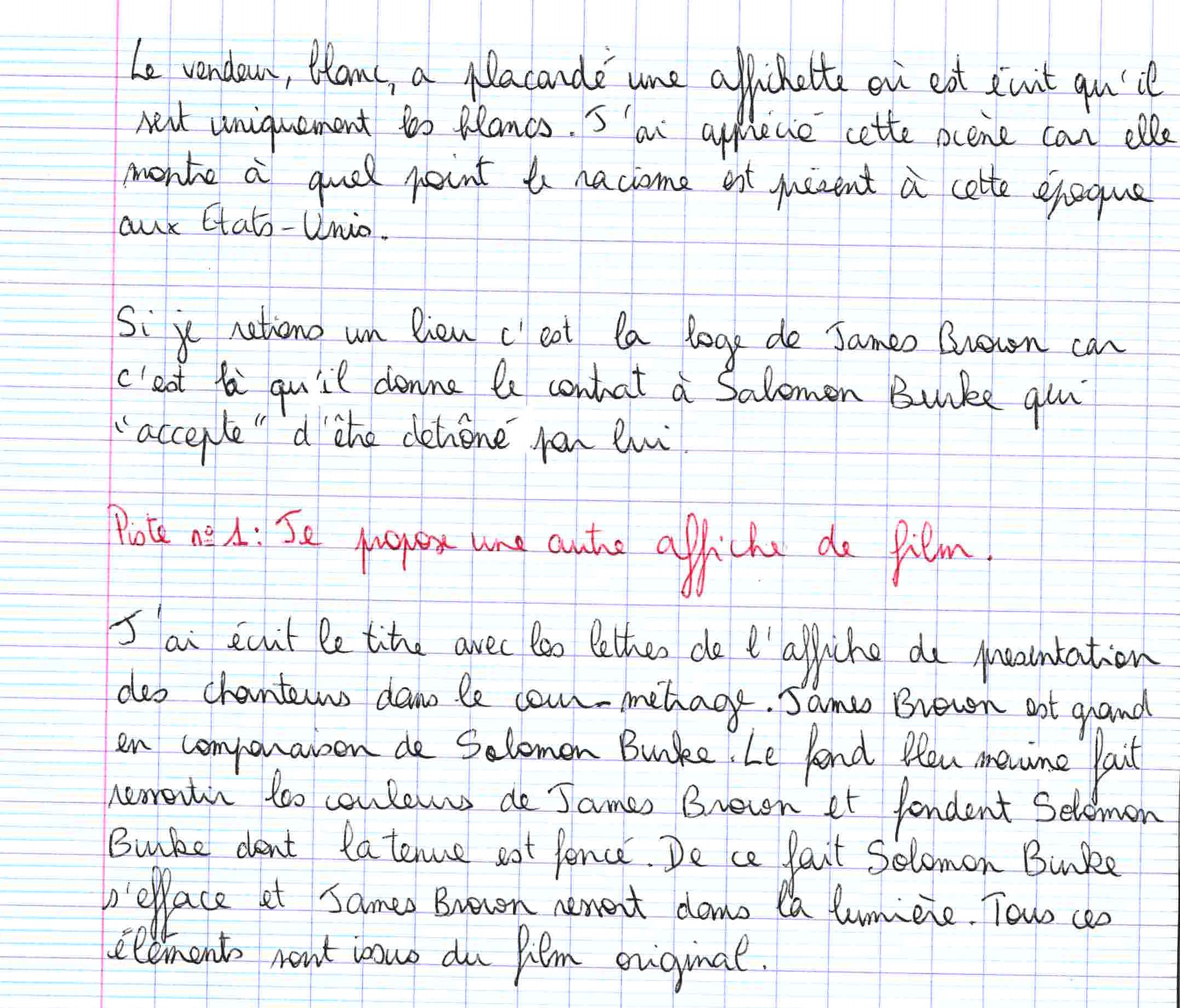 Agathe D.
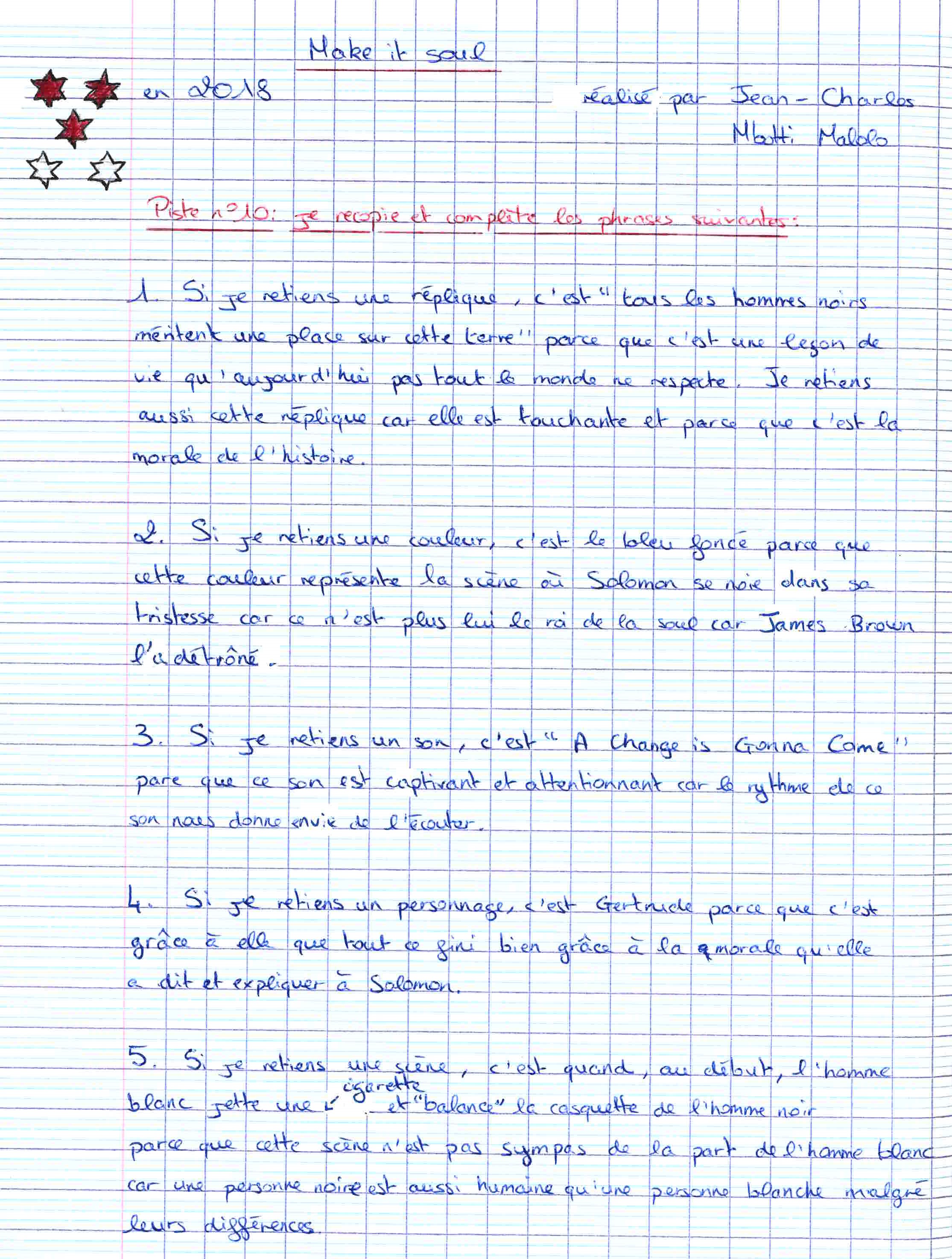 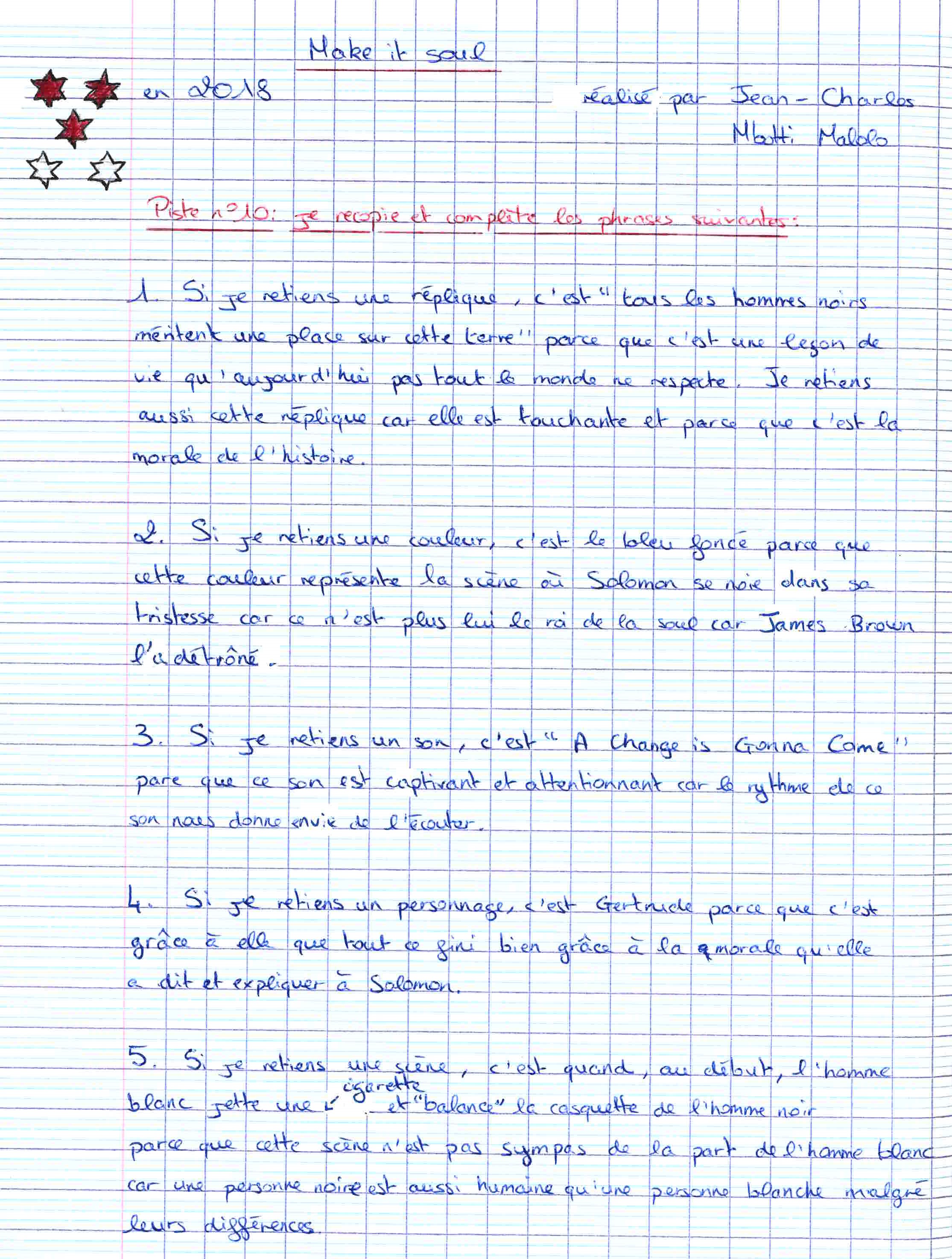 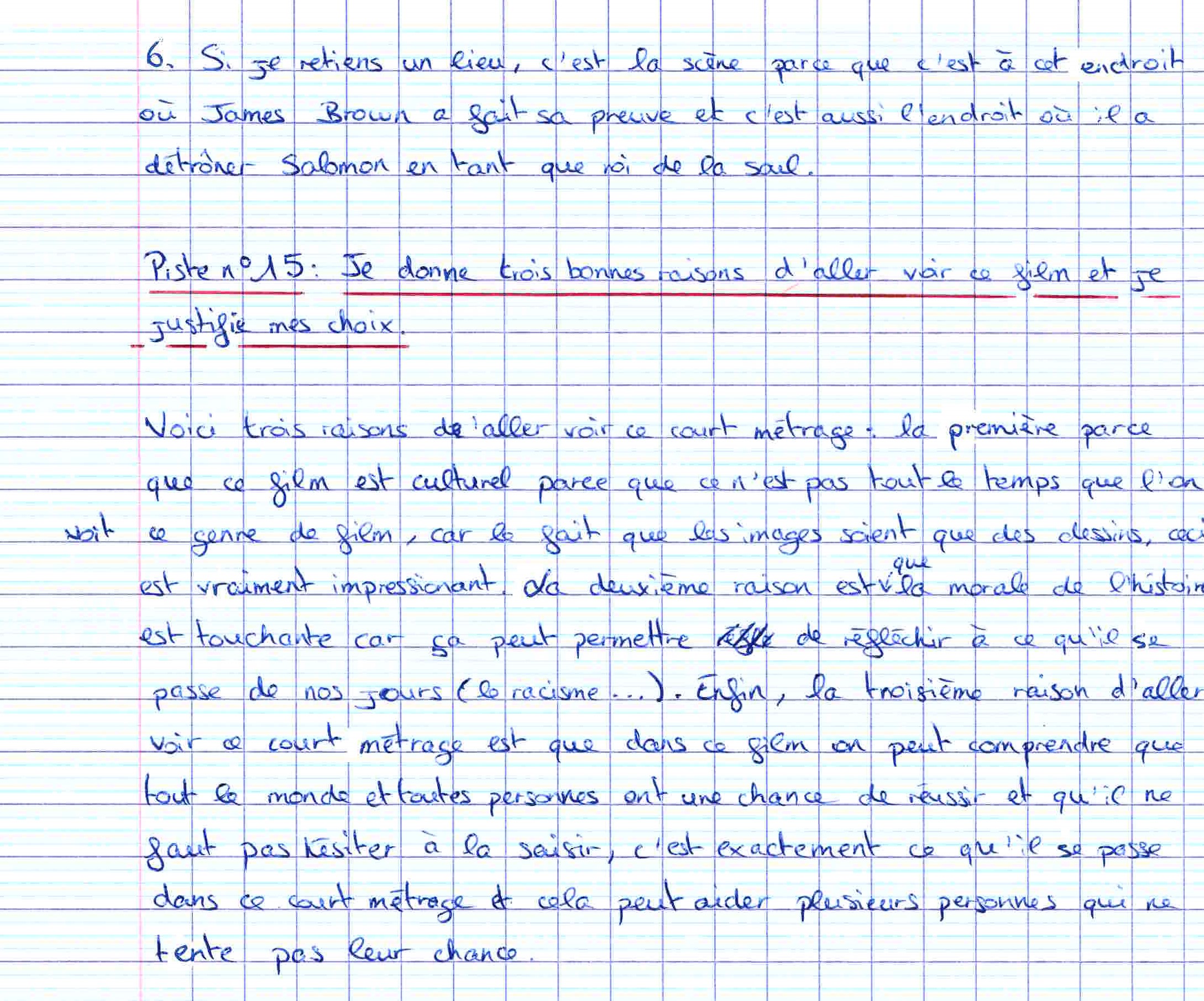 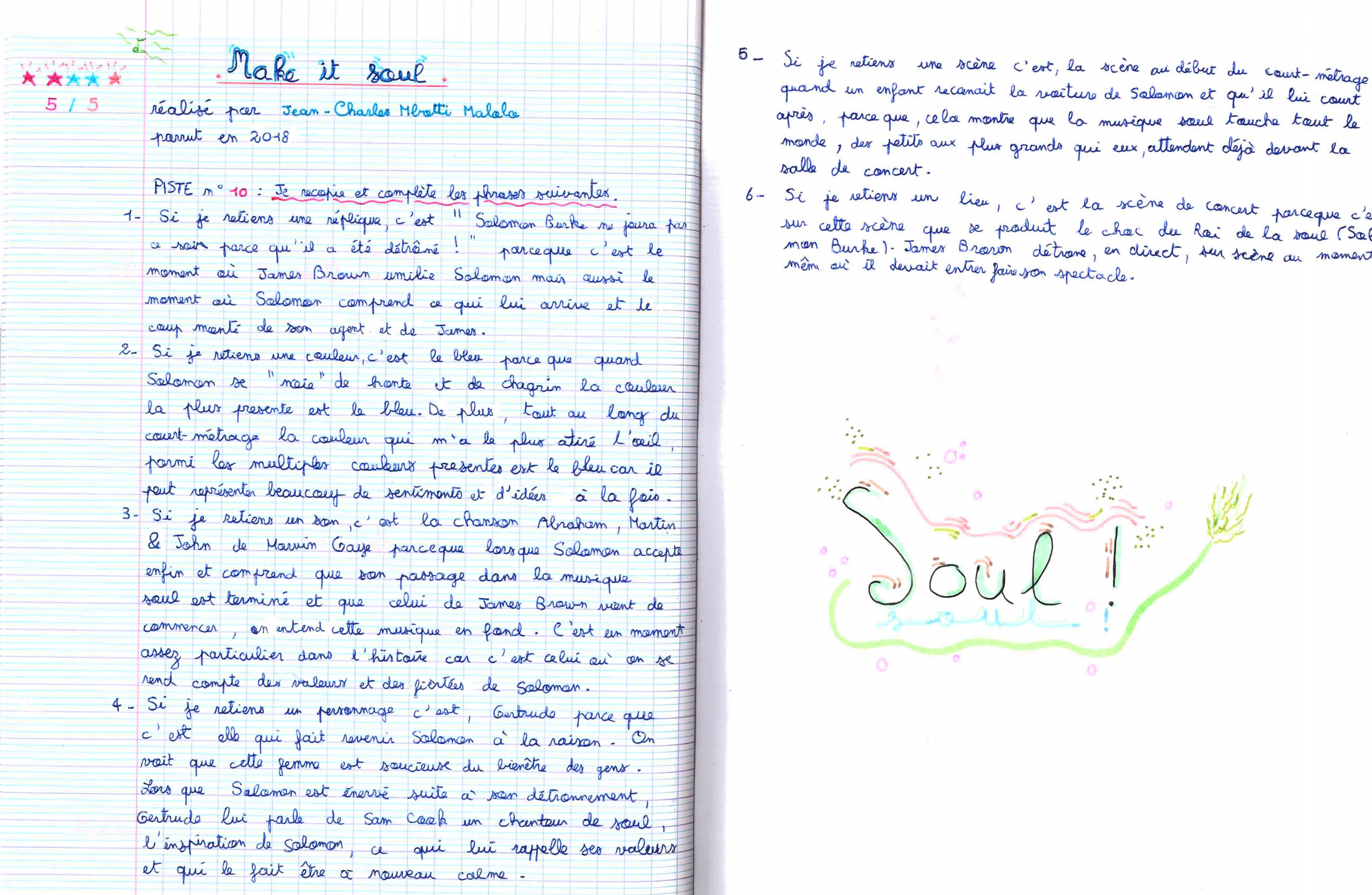 Jihanne Z.
Loana L.
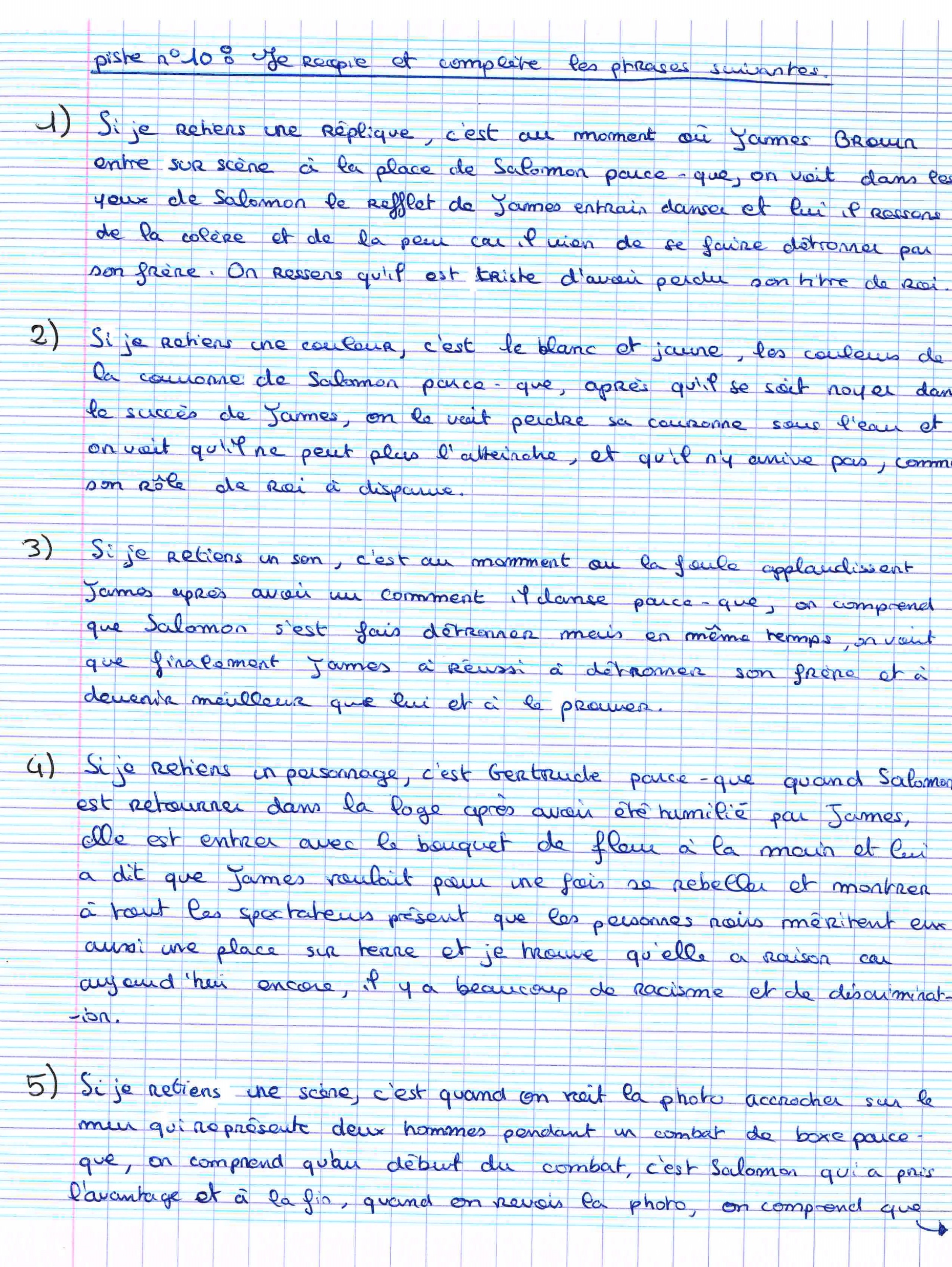 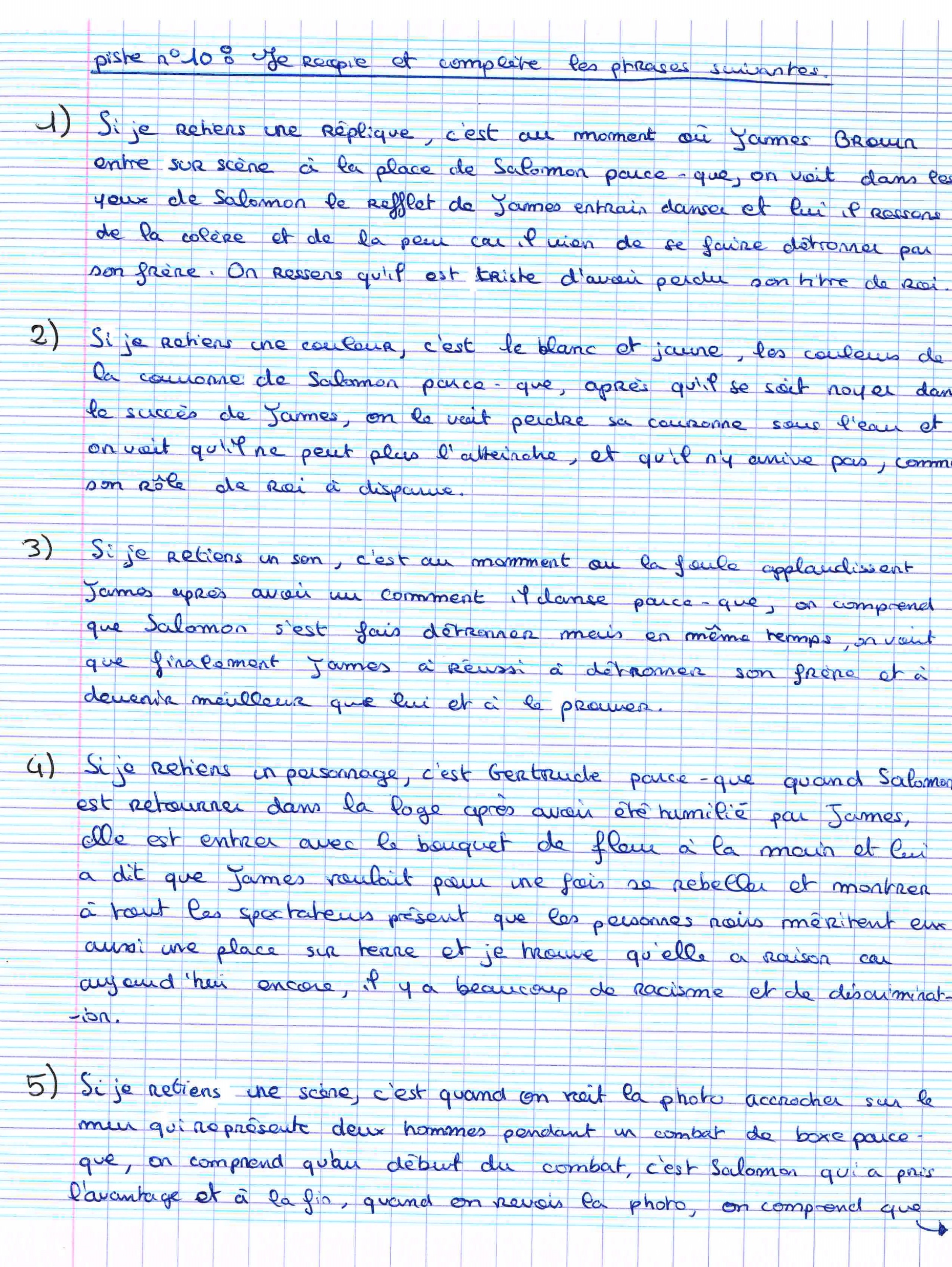 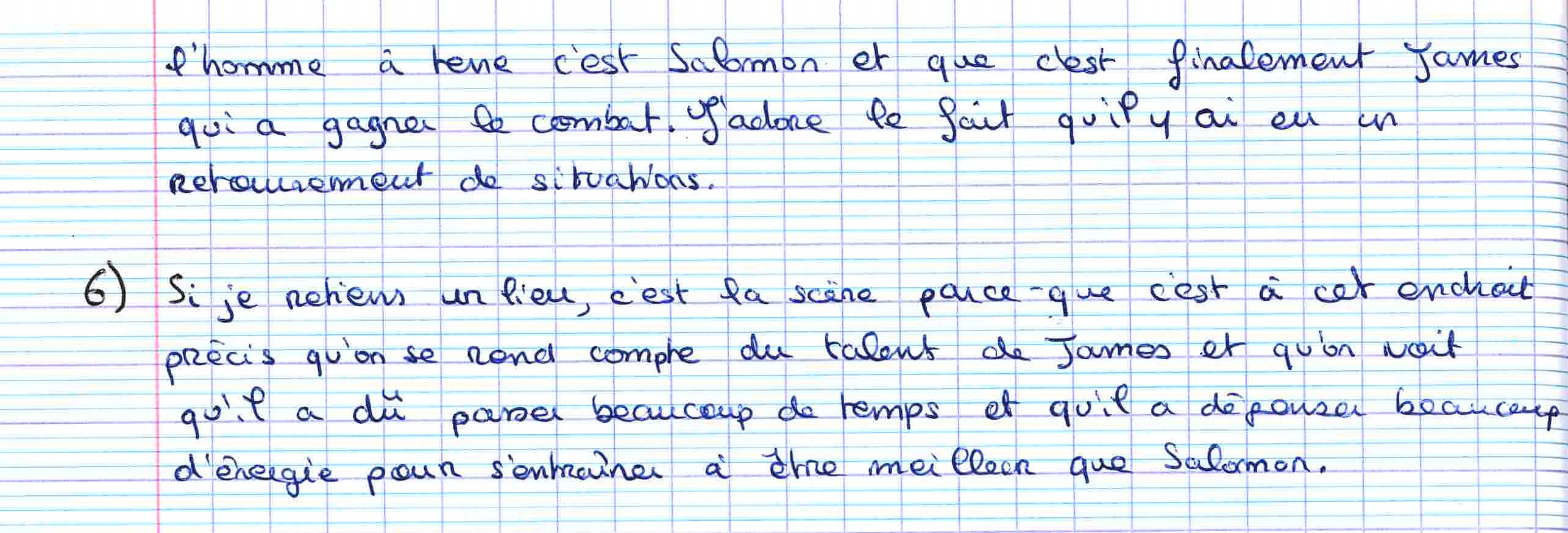 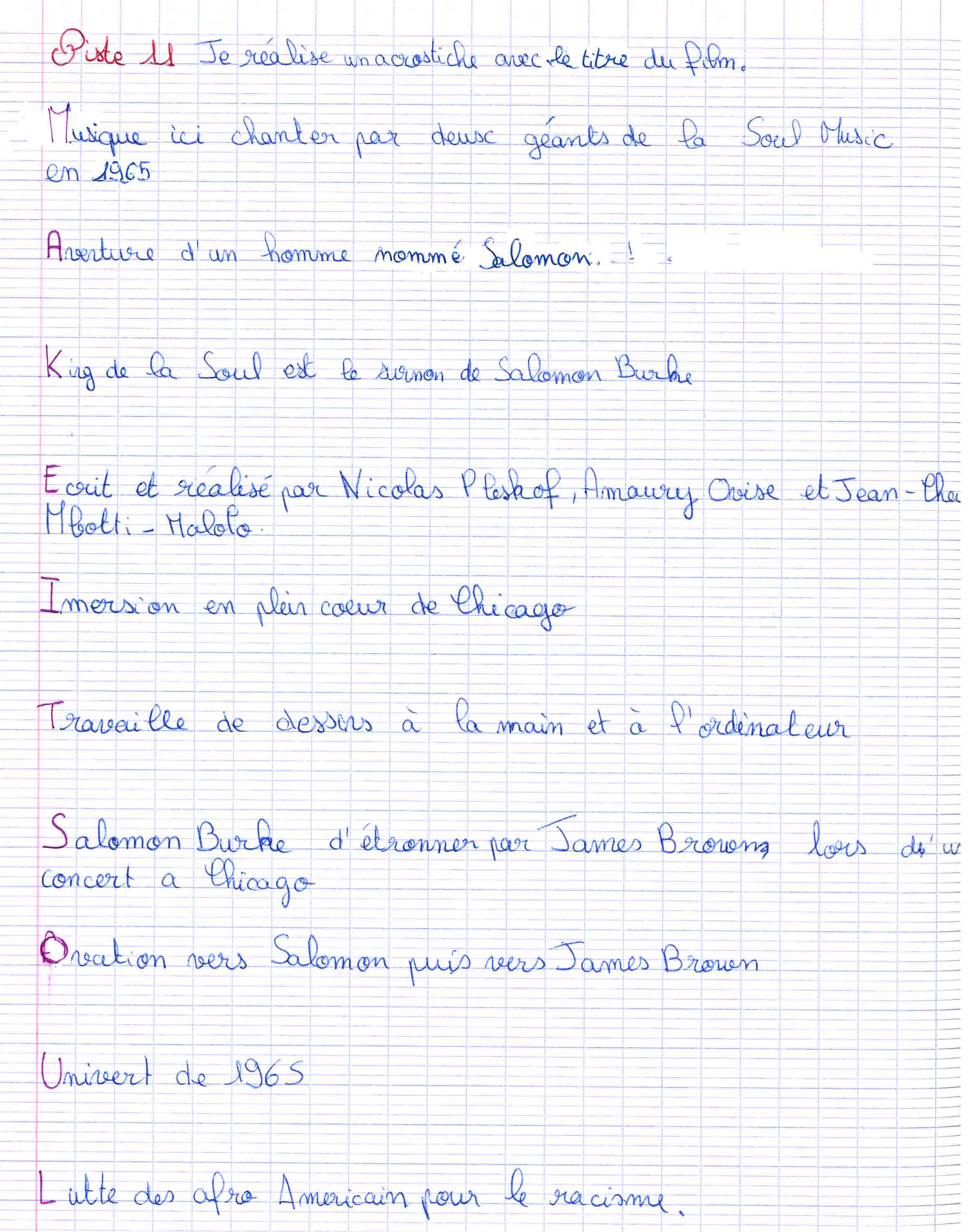 Jelena B.
Agathe D.
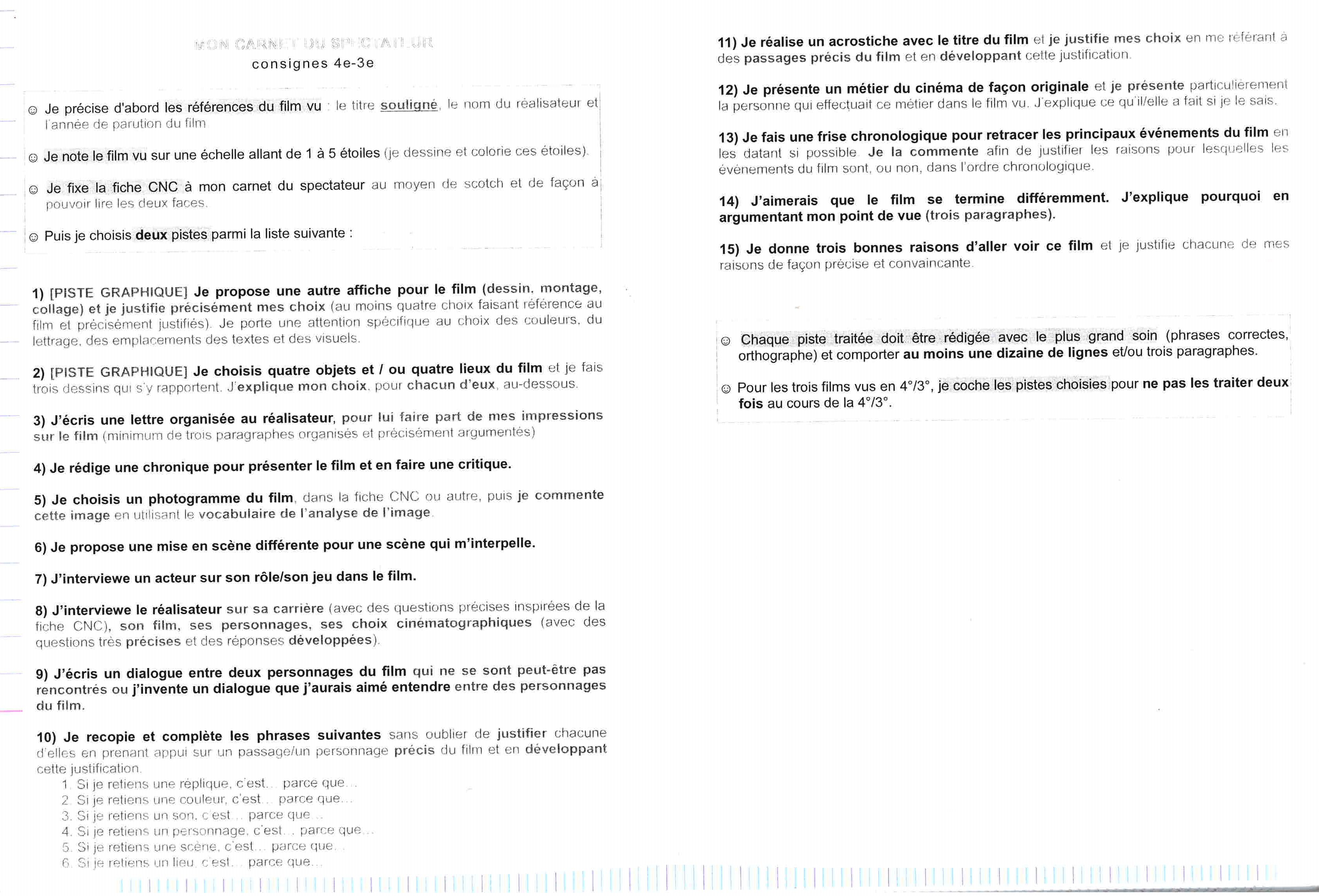 Anna S.
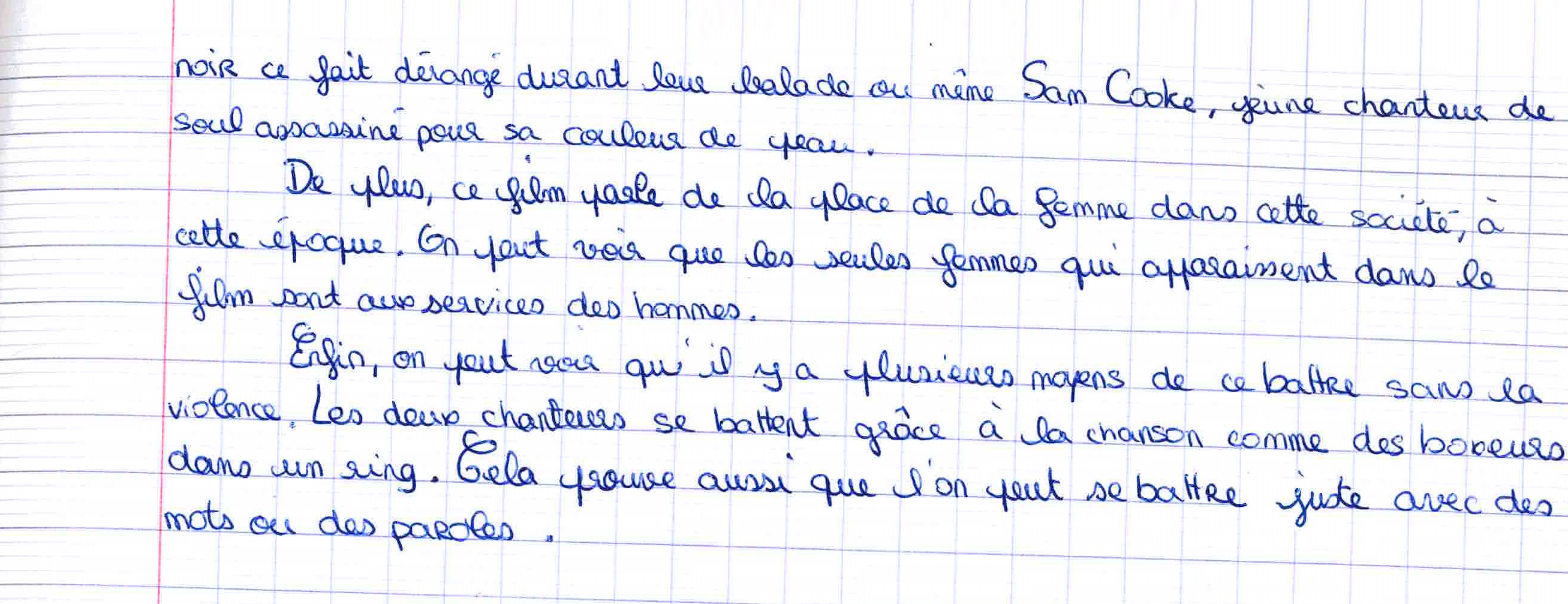 Sayadi S.
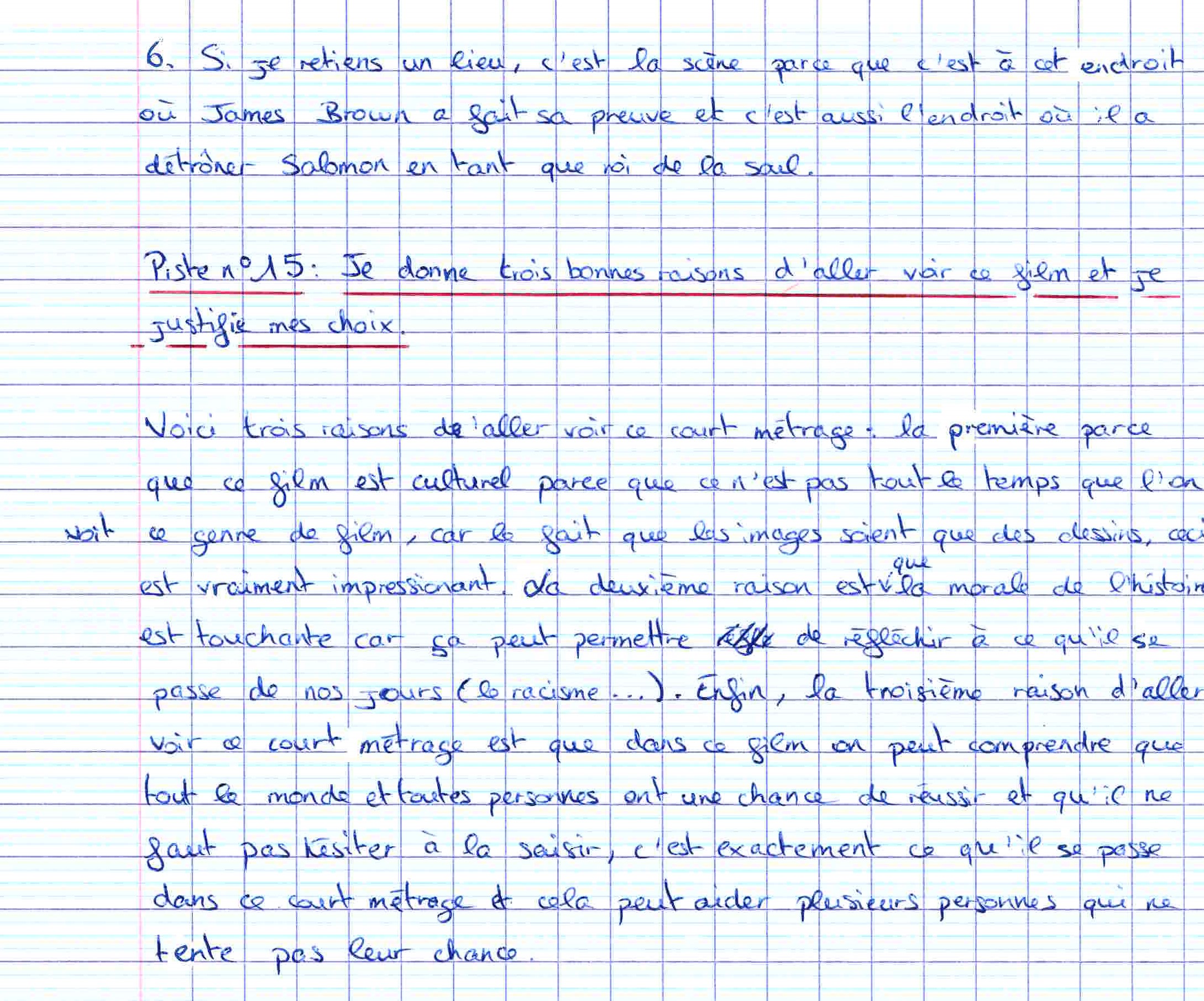 Collège - Prolongement en Musique
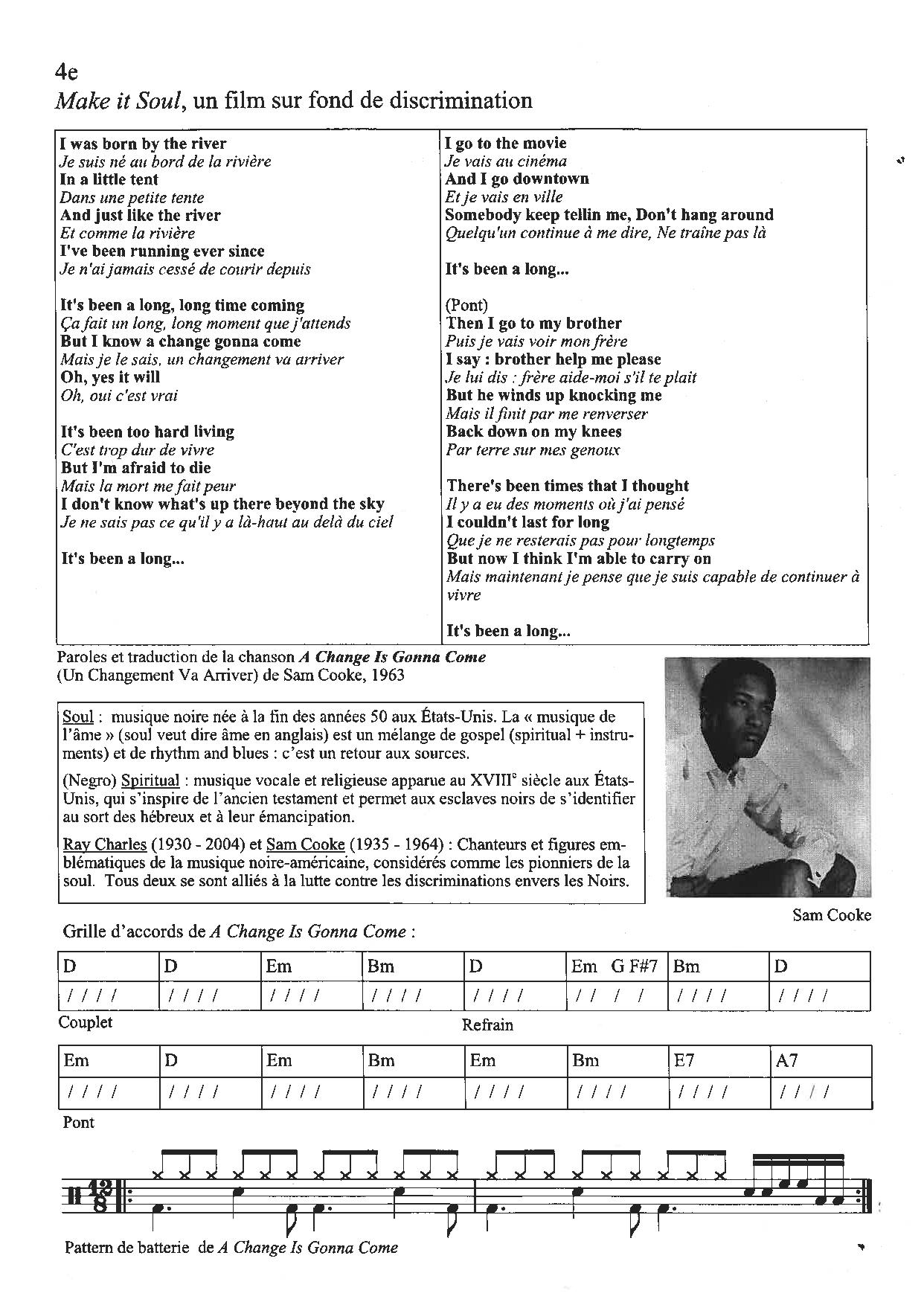 4e- Progression de Pascal Bonnefous / Collège Mirande
Collège - Prolongements en Anglais
4e- Questionnaire par Céline Larroche / Collège Carnot - Auch
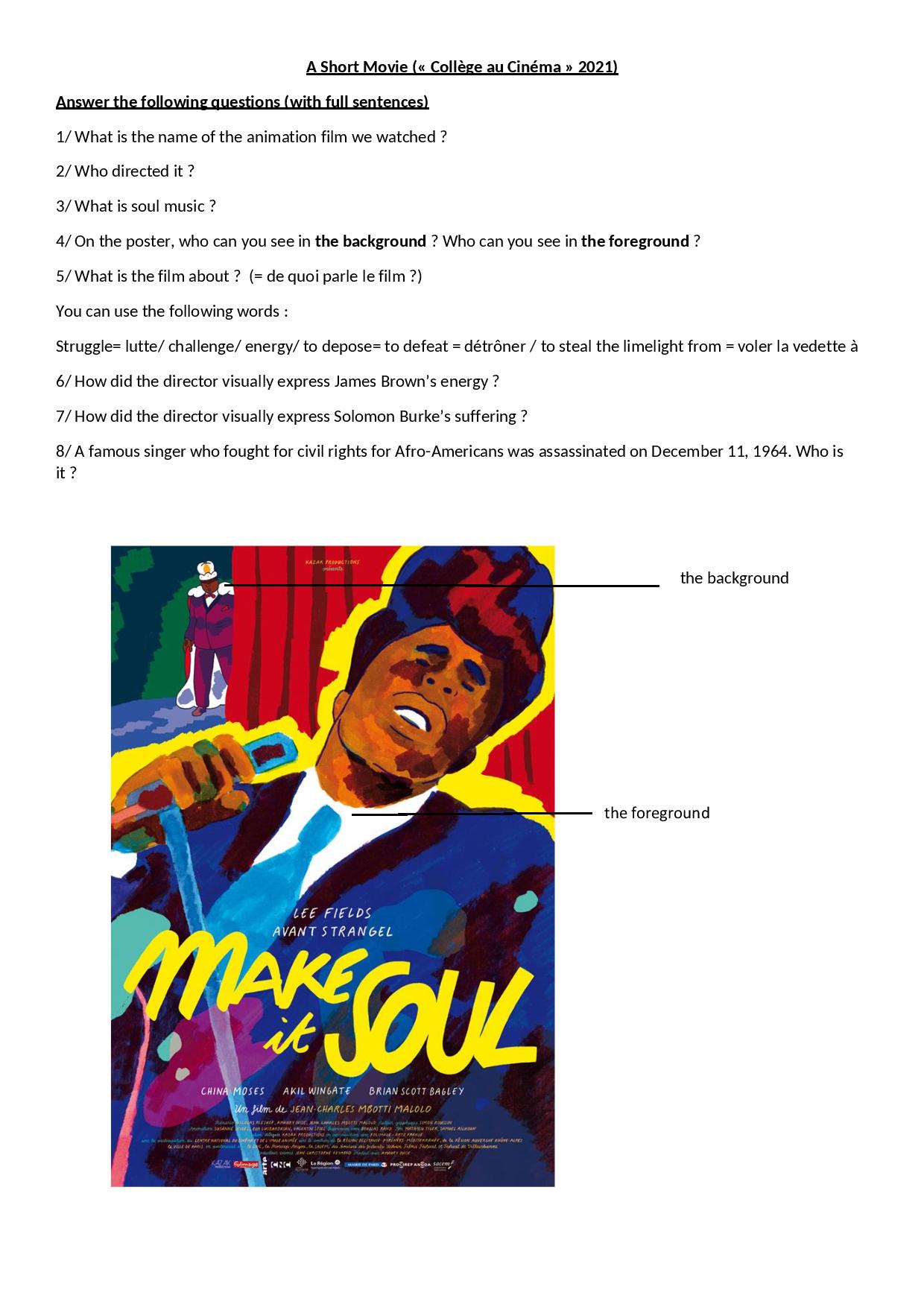